2025
JHaS Generalversammlung
Assemblée générale
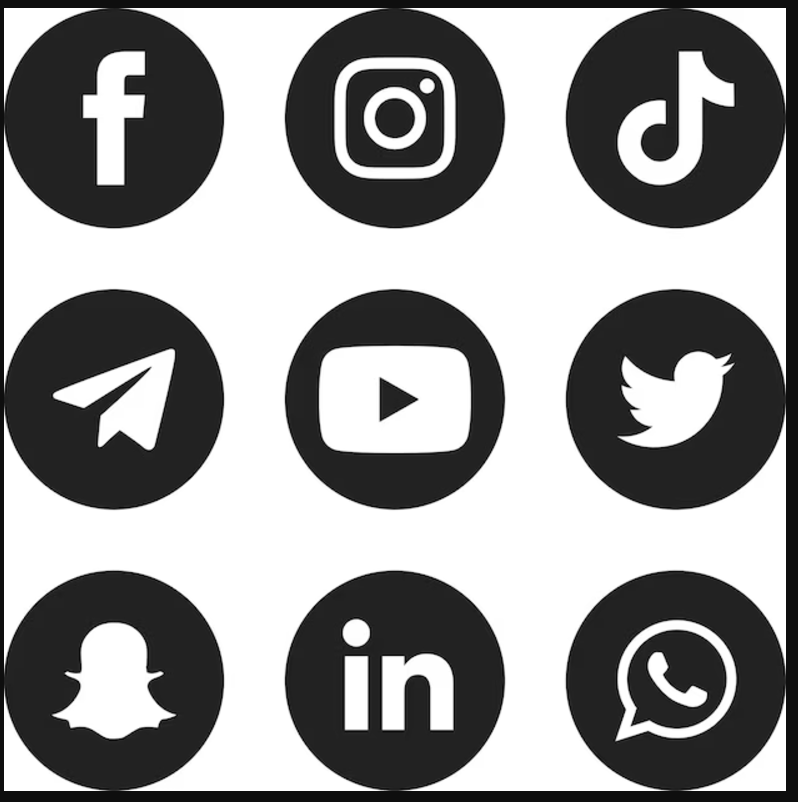 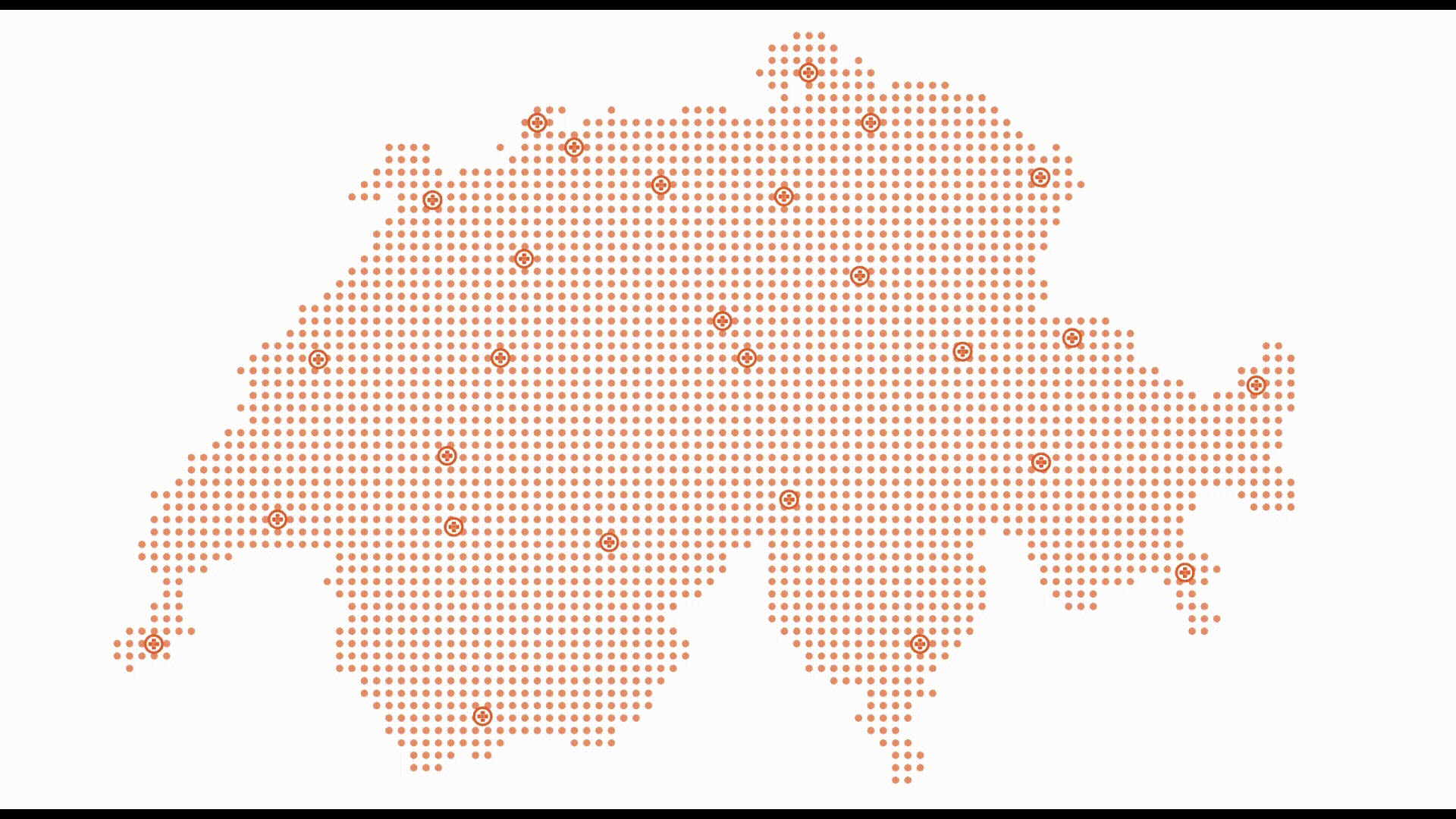 JHaS
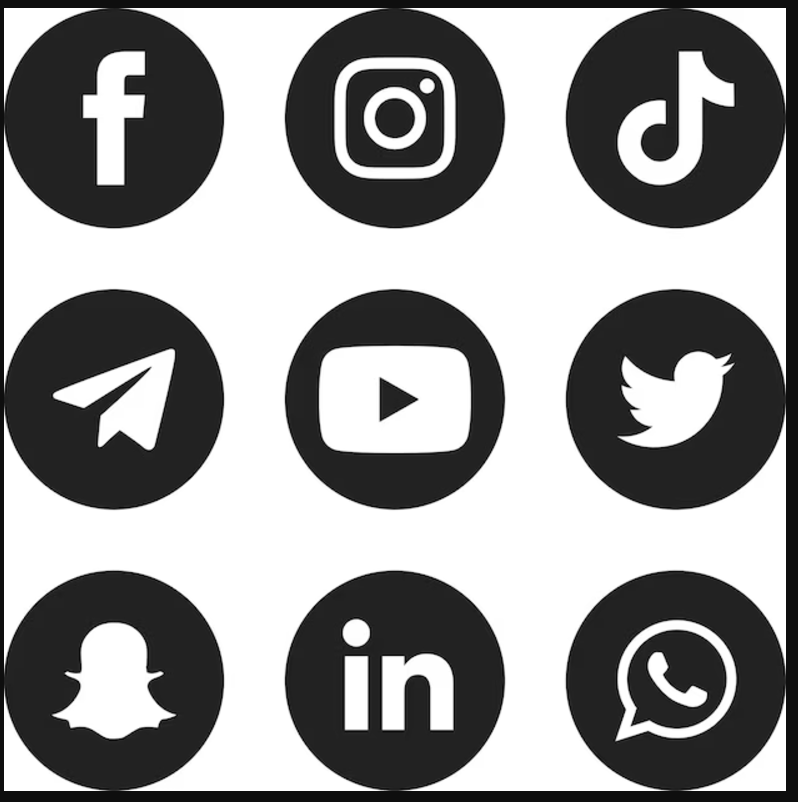 jhas_ch
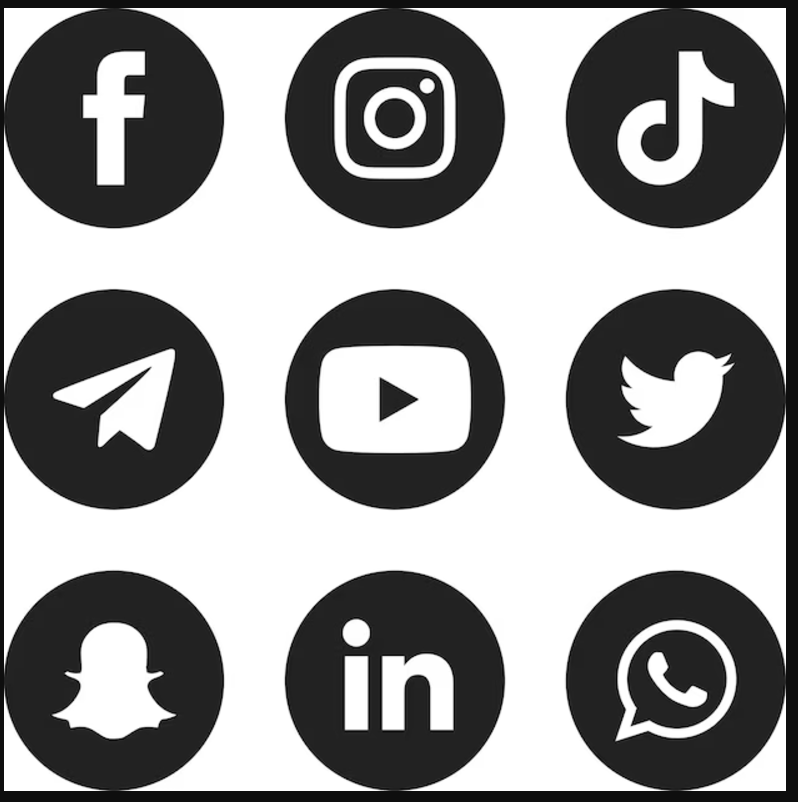 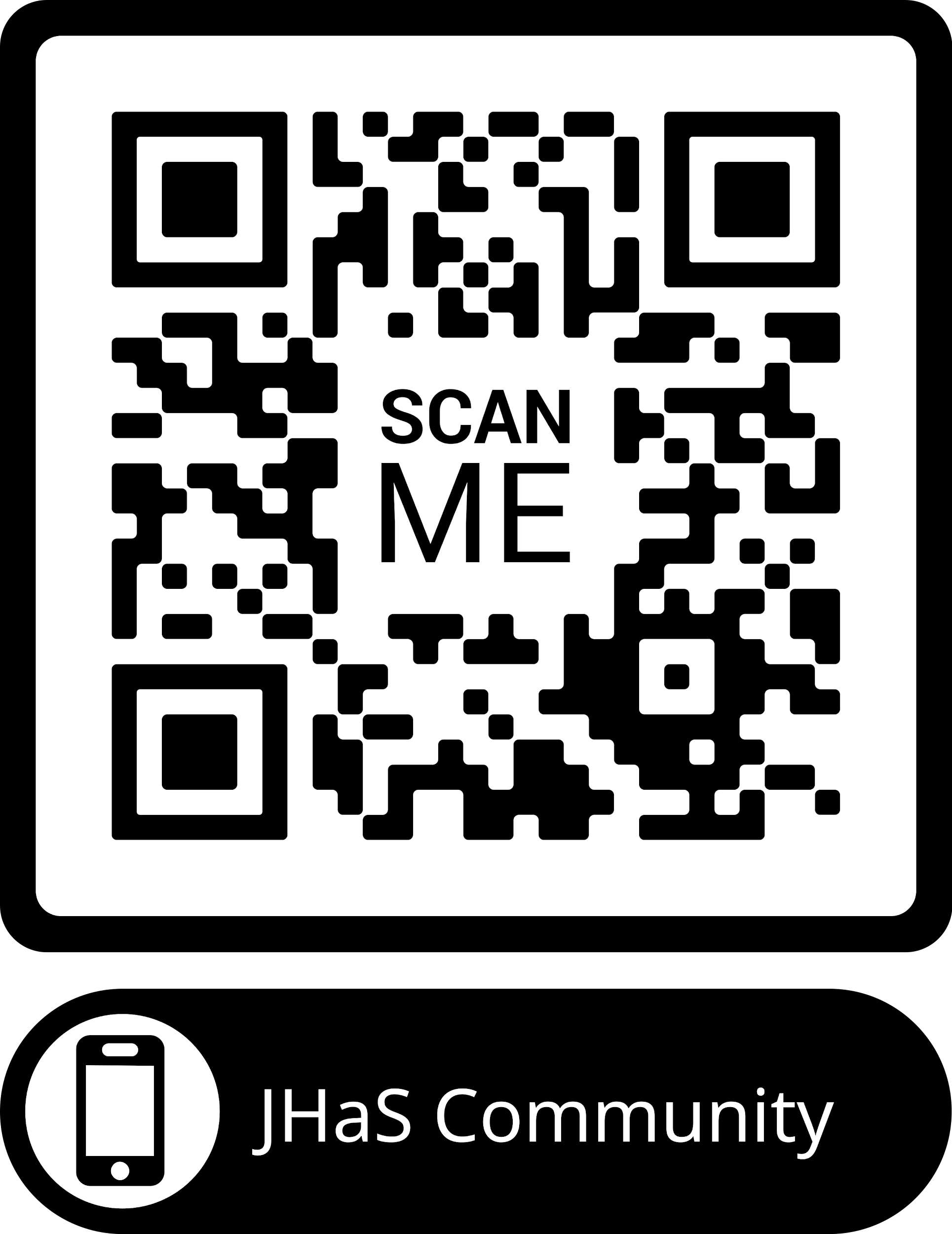 Traktandenliste / ordre du jour
1. Accueil
2. Formalités
Approbation de l'ordre du jour
Election des scrutateur-trice-s
Approbation du procès-verbal de l'assemblée générale 2024
3. Rapport annuel 2024 et perspectives
4. Finances I
Comptes annuels 2024
Rapport de l’organe de révision 2024
5. Décharge du comité
6. Finances II
Cotisations annuelles 2025
Budget 2025
7. Motions membres
8. Elections et remerciements
Elections comité:  Andréa Teixeira, Alice Paatz, Grégoire de Coquereaumont
9. Nomination membres d’honneur
10. Divers
Begrüssung
 Formalitäten
Genehmigung der Traktandenliste
Wahl der StimmenzählerInnen
Genehmigung des Protokolls der Generalversammlung 2024
 Jahresbericht 2024 und Ausblick
 Finanzen I
Jahresrechnung 2024
Revisorenbericht 2024
 Décharge des Vorstandes
 Finanzen II
Festsetzung Mitgliederbeiträge 2025
Budget 2025
 Anträge Mitglieder
Wahlen und Verabschiedungen
Wahlen Vorstand: Andréa Teixeira, Alice Paatz, Grégoire de Coquereaumont
 Ernennung Ehrenmitglieder
 Varia
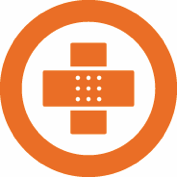 [Speaker Notes: Übrigens wir freuen uns sehr, dass wir mehr Kandidaten als ursprünglich als kommuniziert haben.]
Wahl der StimmenzählerInnen
Election des scrutateur-trice-s
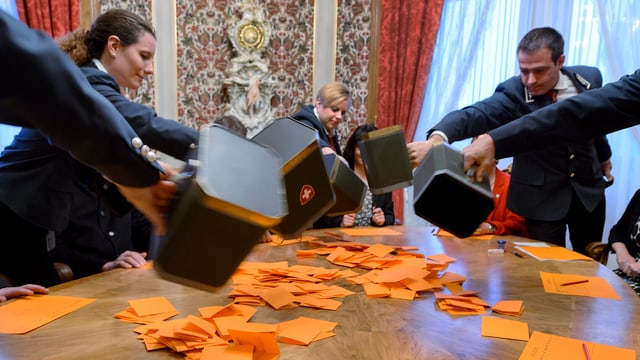 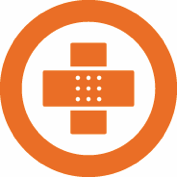 Genehmigung Traktandenliste
Approbation de l'ordre du jour
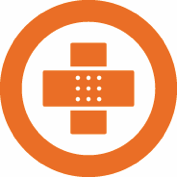 Genehmigung des Protokolls der GV 2024
Approbation du procès-verbal de l’AG 2024
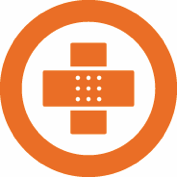 Jahresbericht 2024 und Ausblick
Rapport annuel 2024 et perspectives
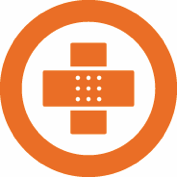 Entwicklung / Développement
Webling
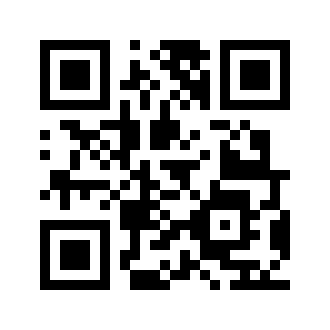 Secured and professional members management 
Individual membership fees management
Members area
Membership application form 
MailChimp (our newsletter tool) synchronisation
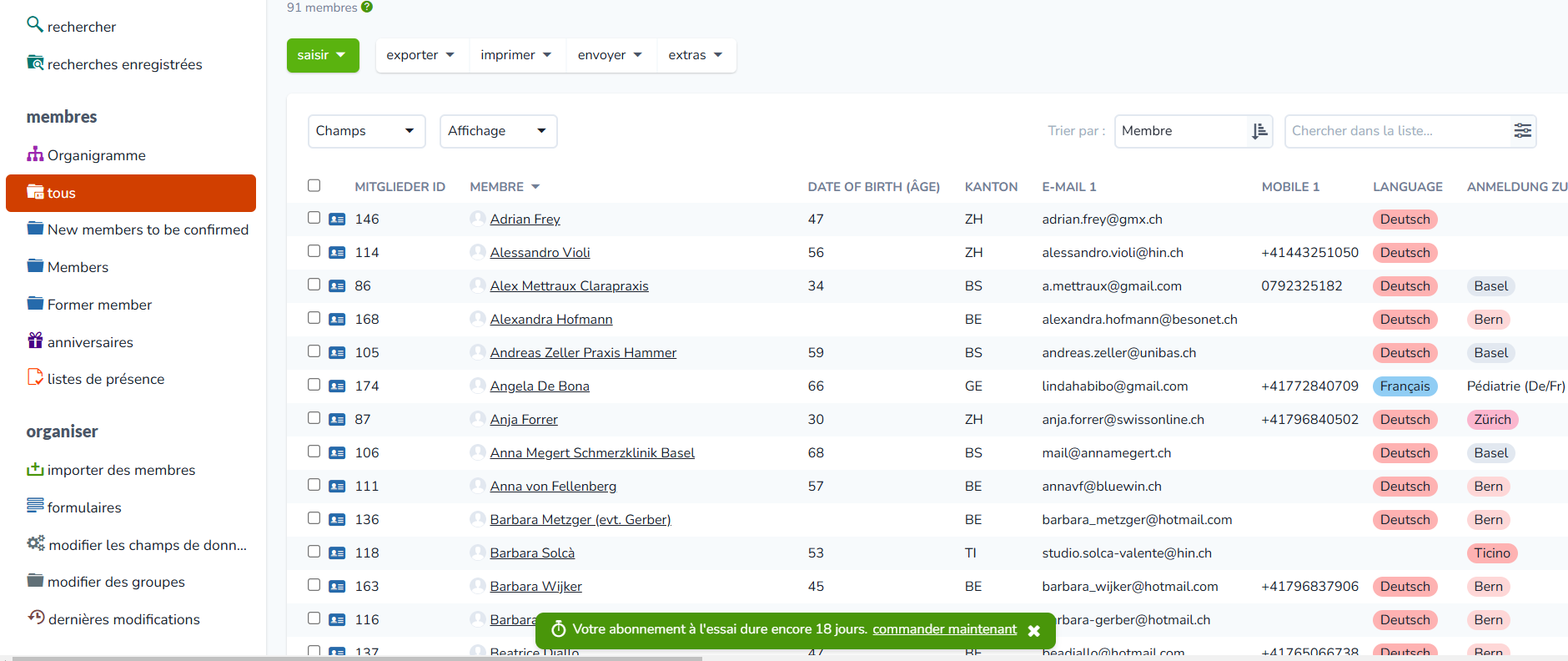 Lancierung job.jhas.ch
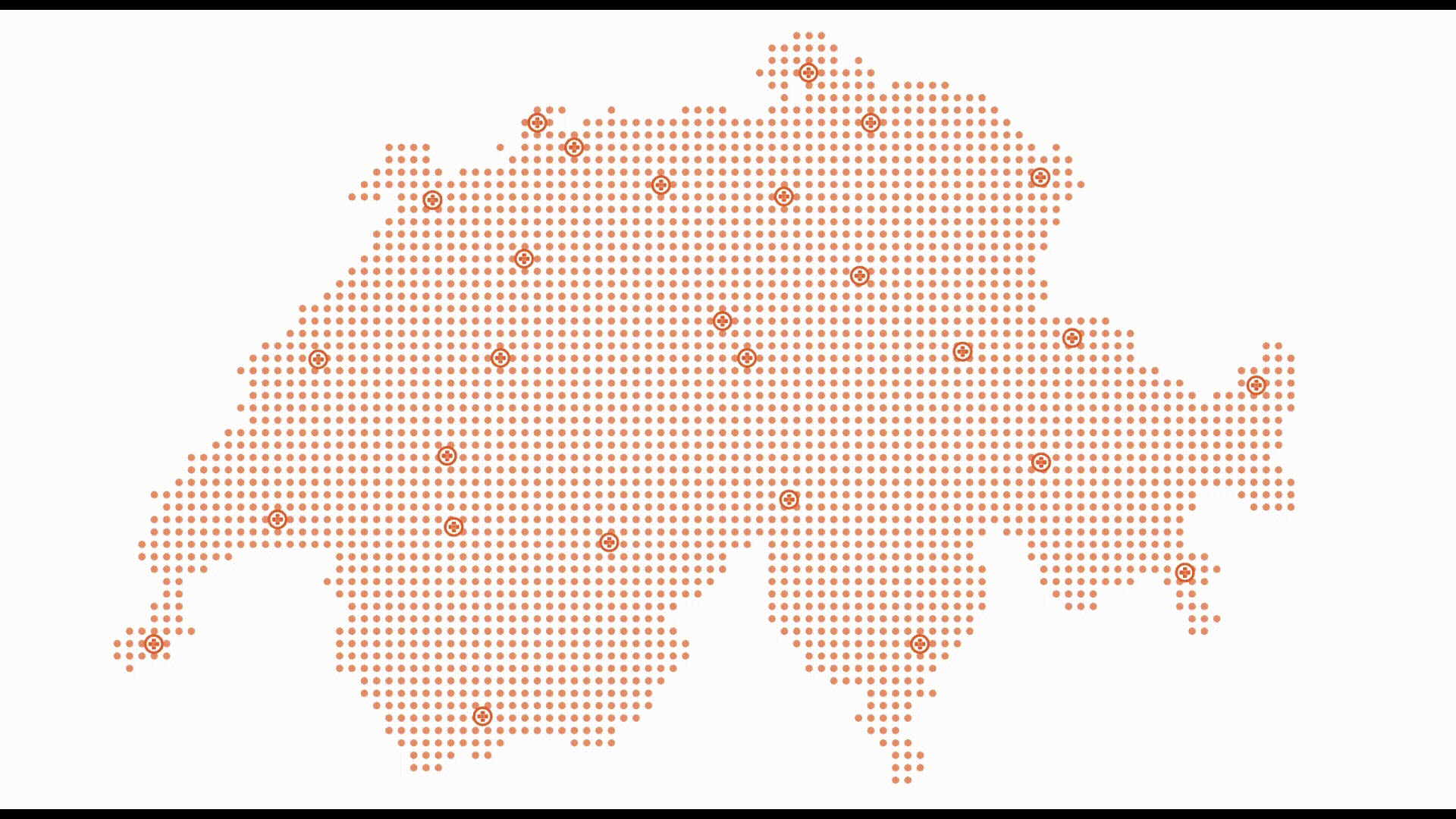 job.jhas.ch
Inscription: facile et rapide en ligne. 
Validation: contrôle par un humain des profils via le numéro GLN et le registre national MedReg.
Validité: annonces valables 4 mois après paiement, et renouvelable.
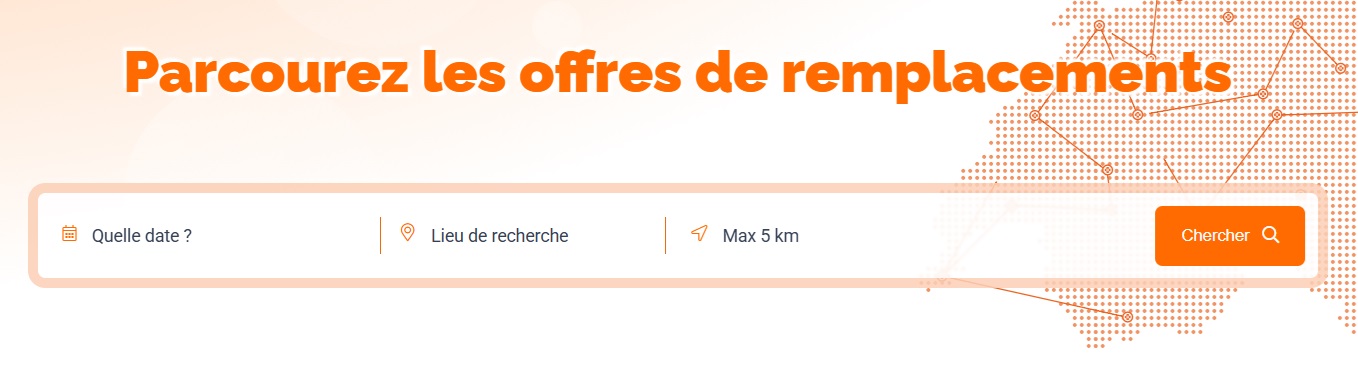 job.jhas.ch
Lancement: 04 septembre 2024 - 9 mois
Portée: en 4 langues (allemand, français, italien et anglais).
Chiffres à fin avril 2025: 
23 remplacements en ligne.
154 emplois en ligne.
156 utilisateurs validés (sur 465)
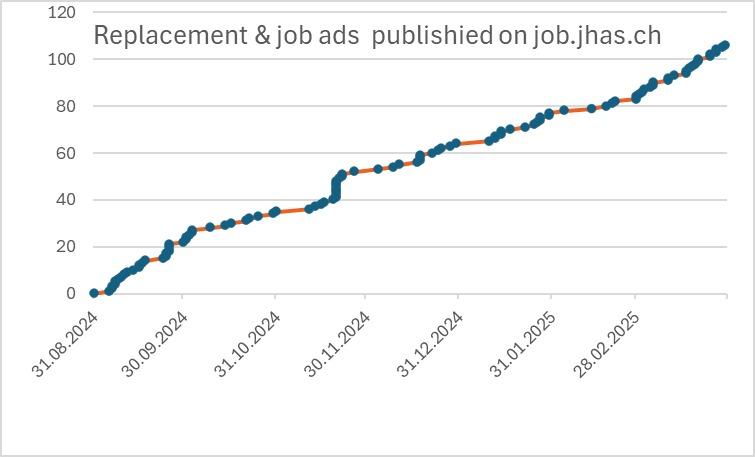 job.jhas.ch
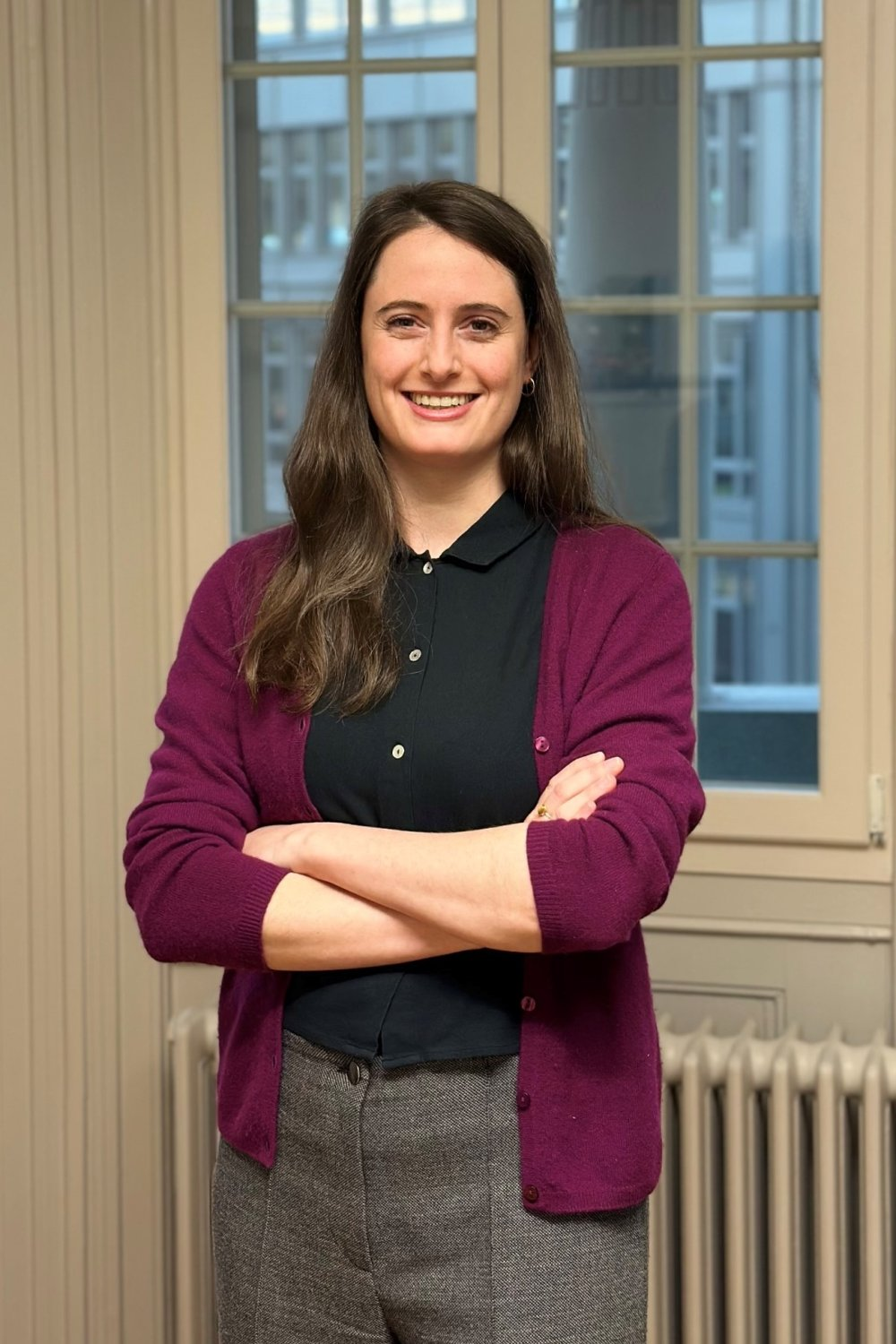 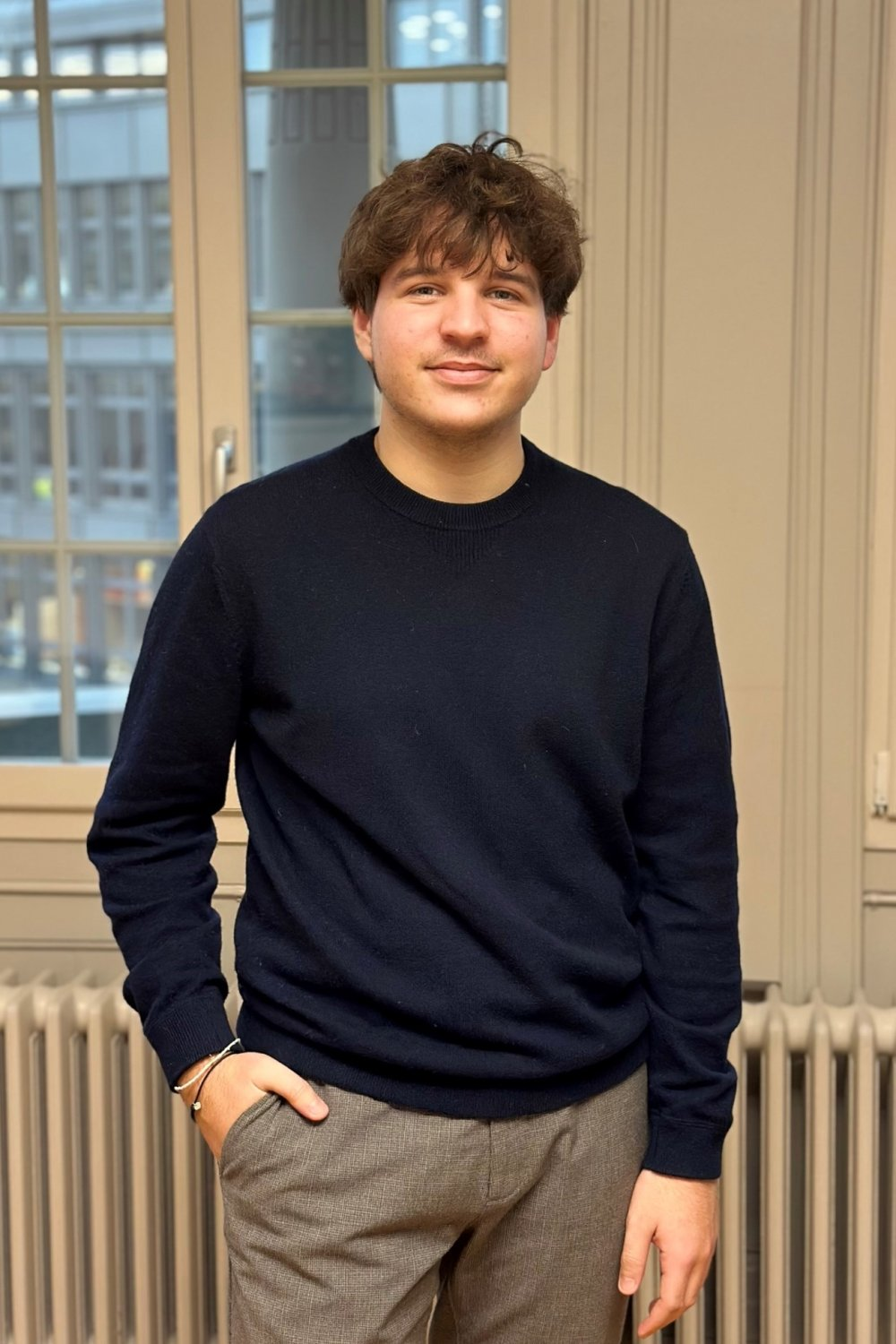 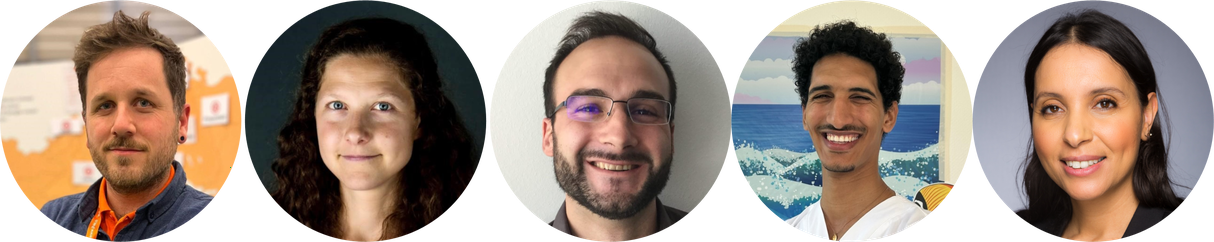 John Nicolet, Linda Habib, Arnaud Peytremann, 
Isshak Mrabet, Sanae Mazouri
Back-officeMira Sbarbati & Livio Marro
job.jhas.ch
Nombreux articles de presse
1 émission radio et 1 TV
Nomination prix Lumière SSMIG (mai 2025)
Annonces via: FMH, Medicus, WHM
Entretien avec la Conférence des directrices et directeurs cantonaux de la santé
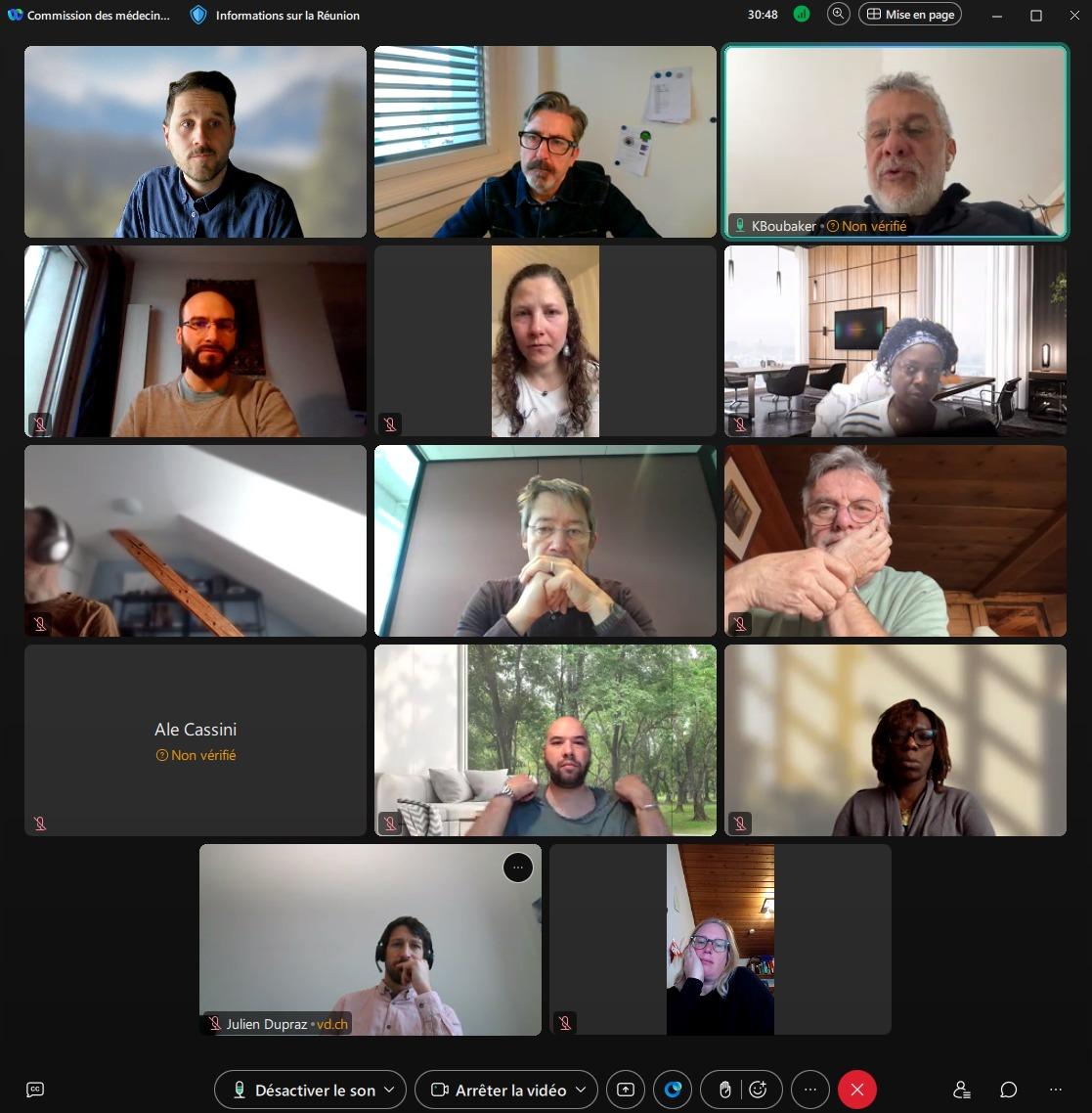 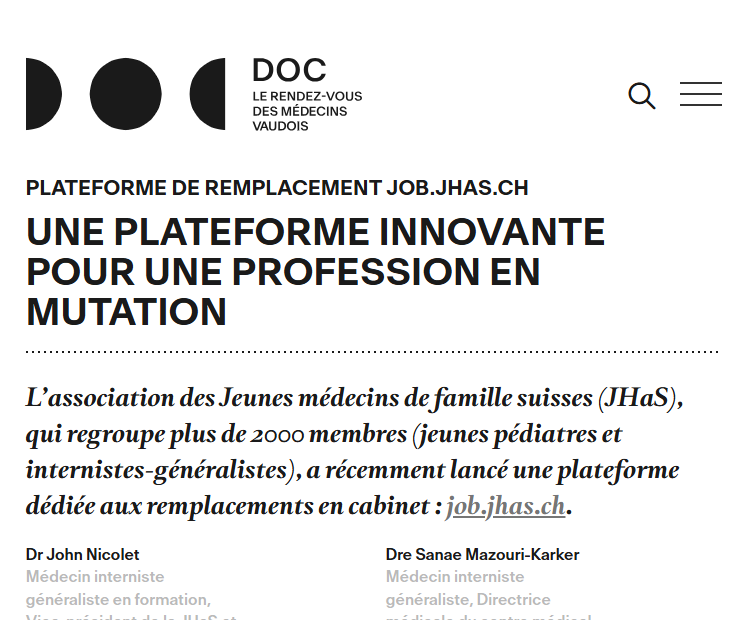 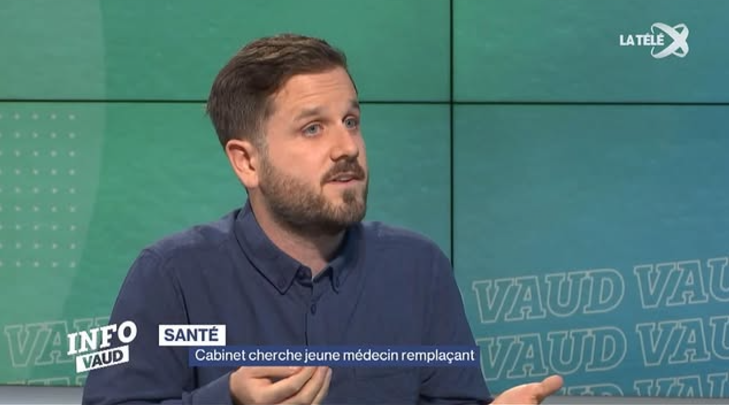 job.jhas.ch
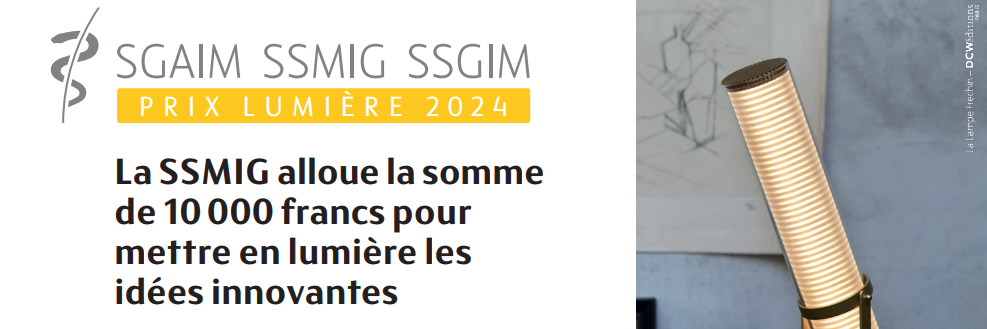 Jeudi, 22 mai 2025, 13h30 - 14h30 à la Salle Montreal, Congress Center Basel
Donnerstag, 22. Mai 2025, 13:30 – 14:30 Uhr im Saal Montreal, Congress Center Basel

Vote du public ! Abstimmung durch das Publikum!
JHaS Congrès
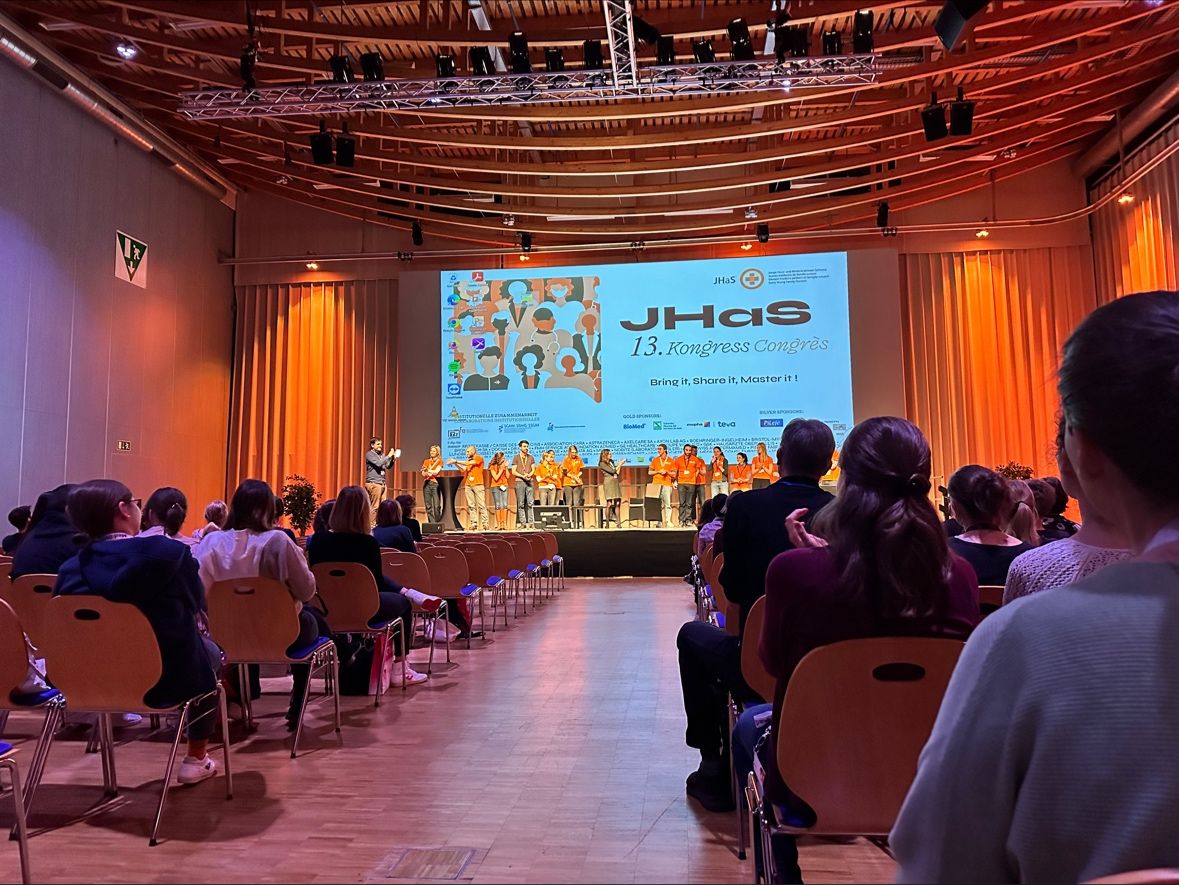 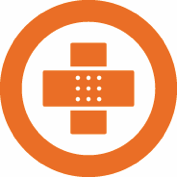 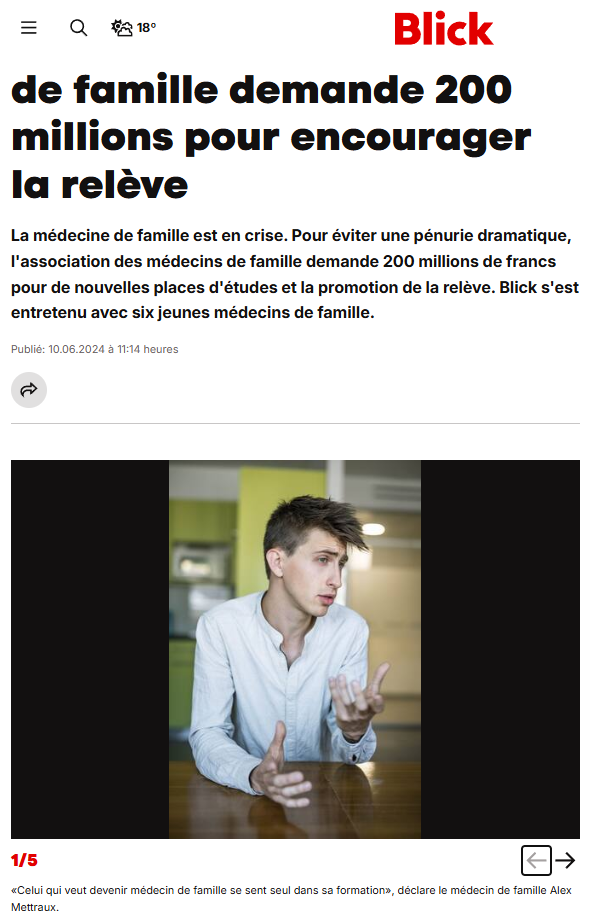 JHaS in den Medien?
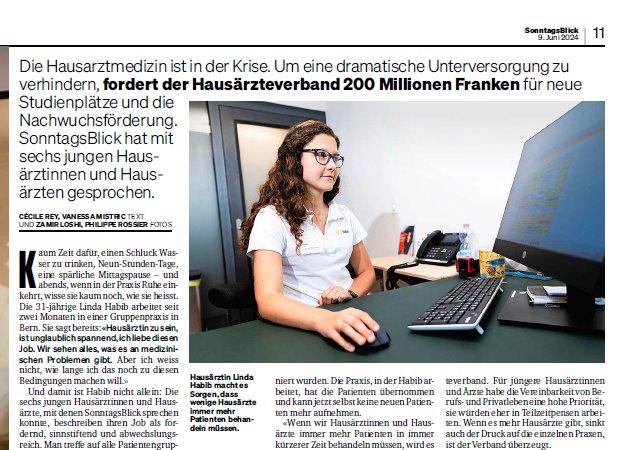 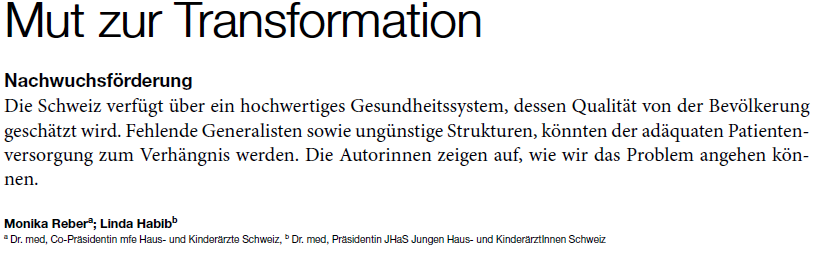 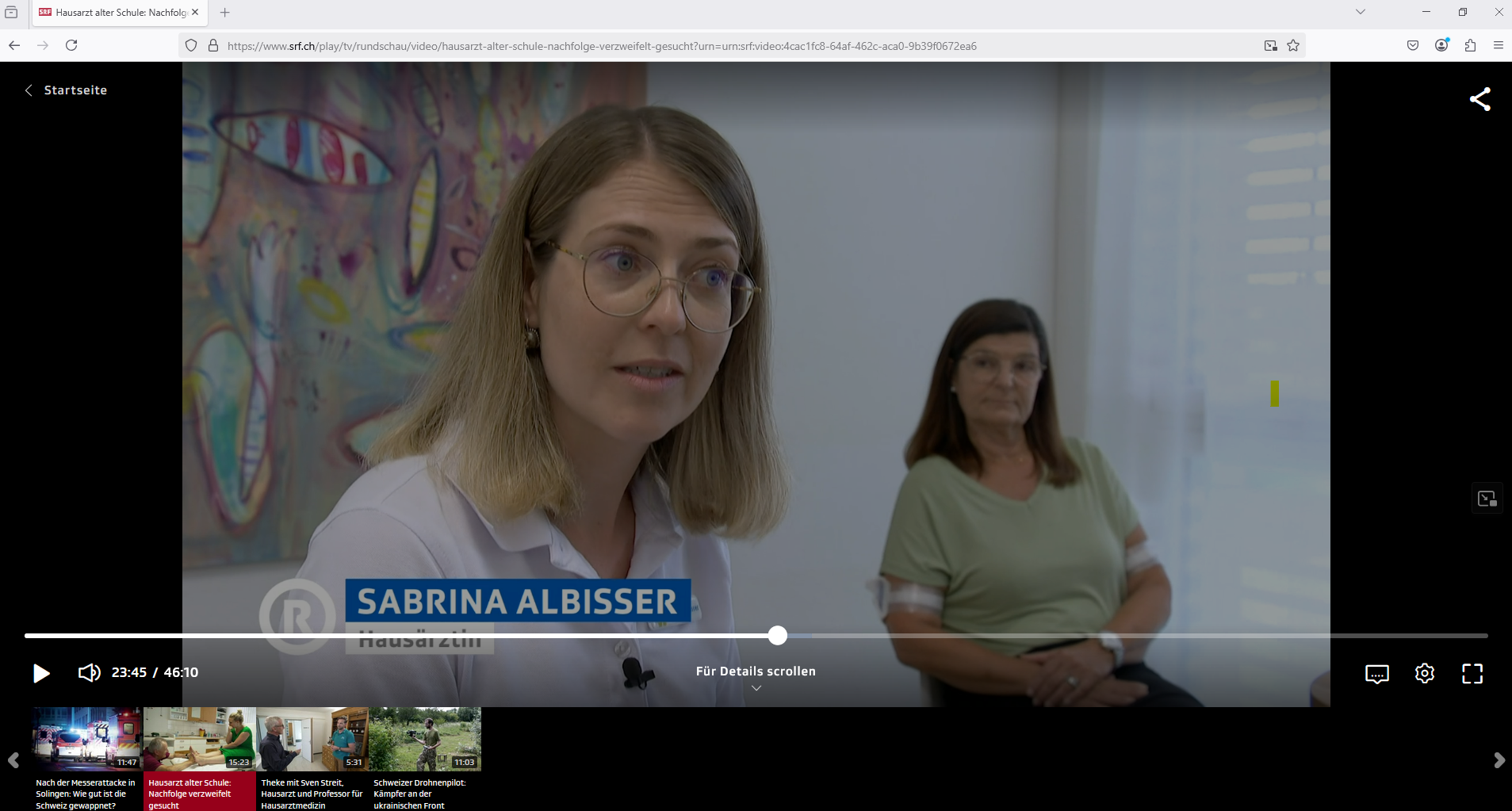 www.jhas.ch
[Speaker Notes: Blick
Medinside 
SAEZ]
JHaS in den Medien?
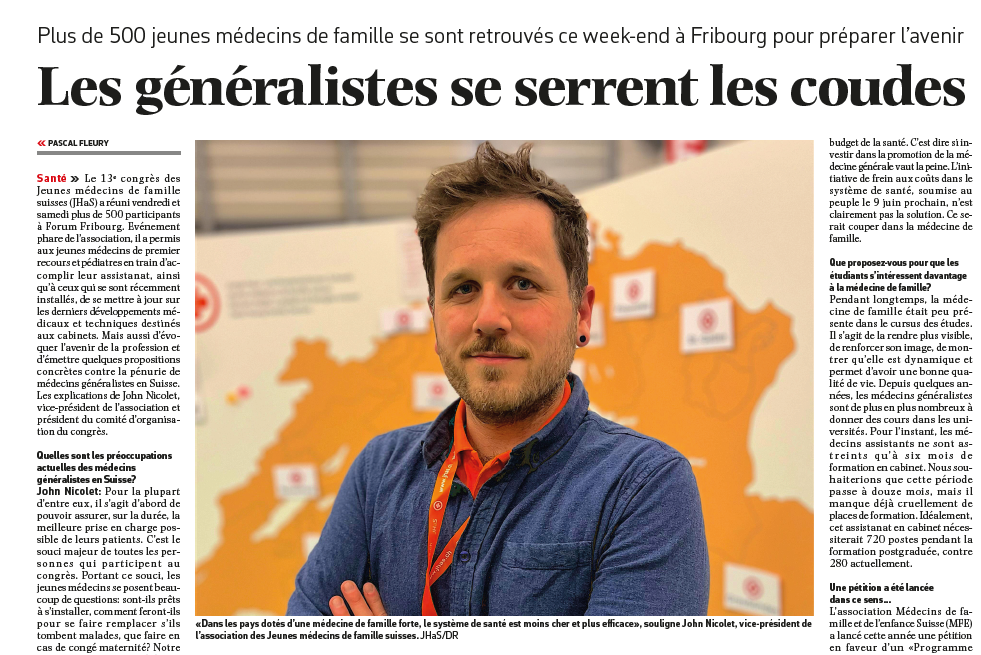 www.jhas.ch
[Speaker Notes: Blick
Medinside 
SAEZ]
JHaS in den Medien?
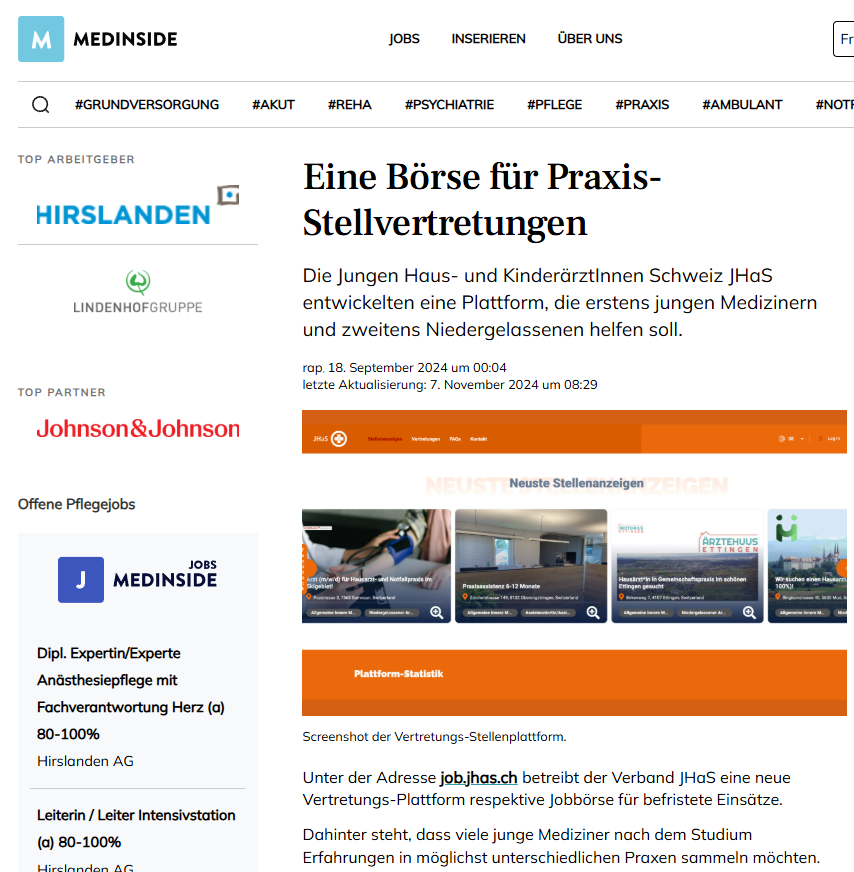 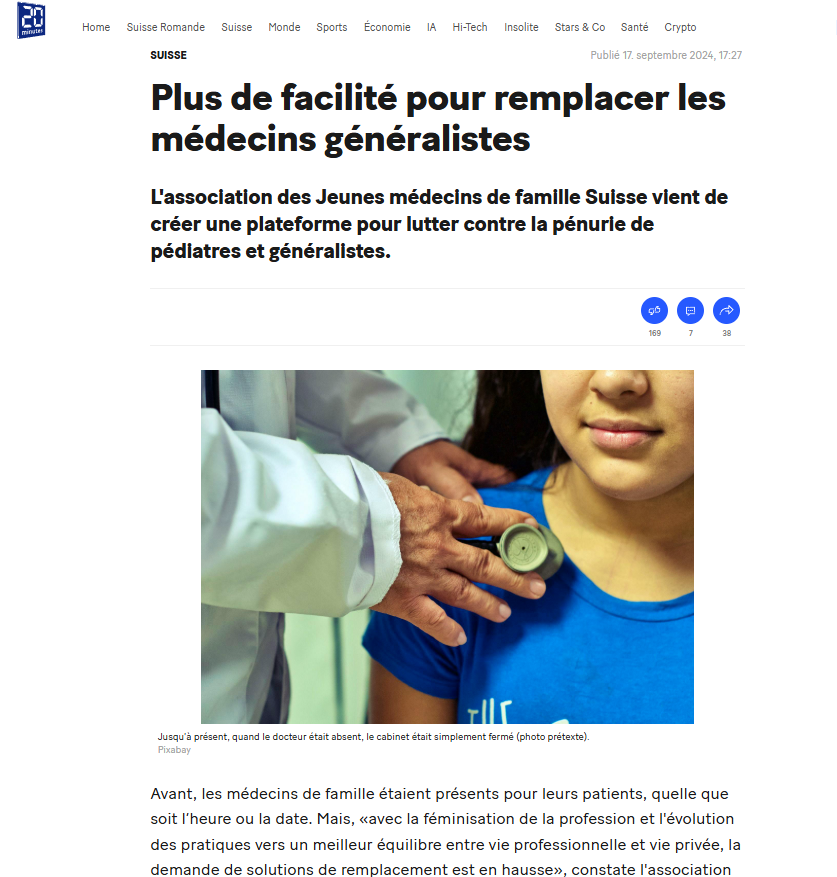 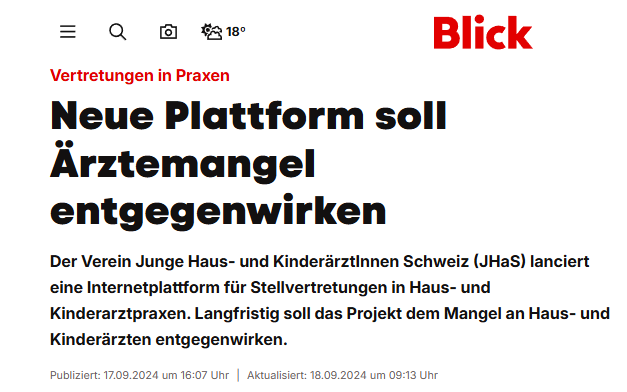 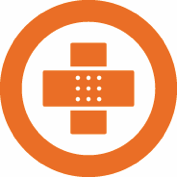 www.jhas.ch
[Speaker Notes: Blick
Medinside 
SAEZ]
JHaS Think Tank Politics
2024 war politisch ein intensives Jahr für die Grundversorgung:
Juli: 		Prämienentlastungs-Initialtive und Kostenbrems-Initiative
November: 		Einheitliche Finanzierung der OKP-Leistungen (EFAS)
September:		Einreichung MFE-Petition “Mehr Haus- und Kinderärzte ausbilden”
Fortlaufend:		TARDOC und ambulante Pauschalen

L’année 2024 a été politiquement intense pour les soins de base:
Juillet: 		Initiative pour l’allègement des primes et Initiative frein aux coûts
Novembre: 		Financement uniforme des prestations de l’assurance obligatoire des soins 				(EFAS)
Septembre: 		Dépôt de la pétition MFE «Former davantage de médecins de famille et 				pédiatres»
En continu:		TARDOC et forfaits ambulatoires
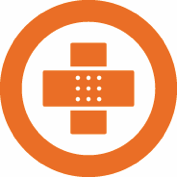 www.jhas.ch
JHaS Think Tank Politics
Was läuft aktuell bei uns?
Regelmässige Meetings des Think Tanks mit viel Gesprächsstoff und regen Diskussionen
JHaS Teilnahme an der Agenda Grundversorgung des BAG
Ausarbeitung des neuen JHaS Positionspapier: “Nachwuchsförderung praxisambulante Grundversorgung”

Qu'est-ce qui se passe actuellement chez nous?
Réunions régulières du Think Tank avec beaucoup de sujets de discussion et des débats animés
Participation de la JHaS à la Agenda Soins de base de l’OFSP
Élaboration du nouveau document de position de la JHaS: «Promotion de la relève pour la pratique ambulatoire des soins de base»
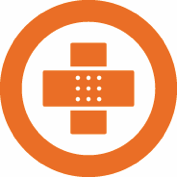 www.jhas.ch
JHaS Think Tank Politics
Bist du an politischen Themen rund um die Grundversorgung interessiert?
Über die WhatsApp Gruppe “JHaS Politik” bleibst du auf dem laufenden!
Unsere Think Tank Meetings finden jeweils am 1. Mittwoch im Februar, Mai, August und November von 19:00 bis ca. 21:00 statt. Sei mit dabei!
Melde dich direkt bei mir: hannes.bangerter@jhas.ch 

Es-tu intéressé(e) par les questions politiques liées aux soins de base?
Grâce au groupe WhatsApp «JHaS Politique», tu restes toujours informé!
Nos réunions du Think Tank ont lieu chaque premier mercredi de février, mai, août et novembre, de 19:00 à environ 21:00. Rejoins-nous!
Contacte-moi directement: hannes.bangerter@jhas.ch
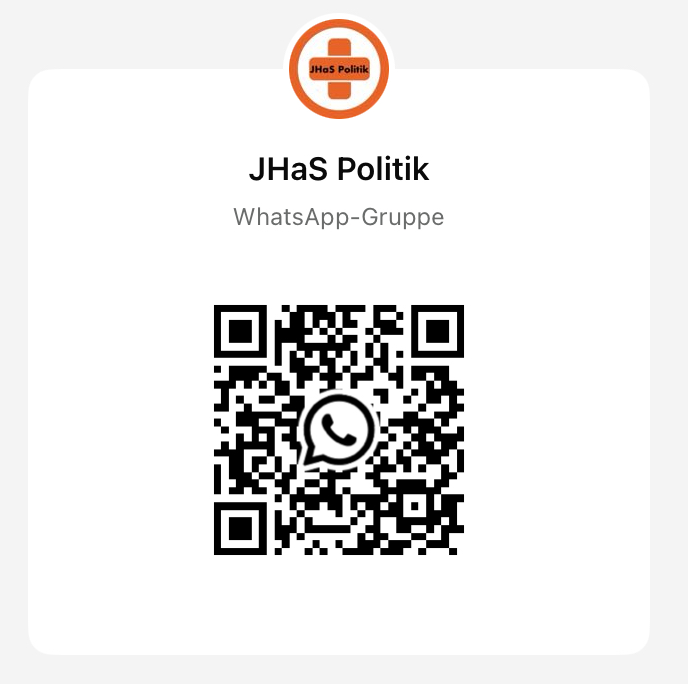 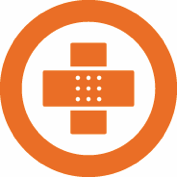 www.jhas.ch
JHaS Think Tank Politics
Nächste Treffen:
3. Think Tank Politics Meeting 2025 am 6. August 19:00 - 21:00
4. Think Tank Politics Meeting 2025 am 5. November 19:00 - 21:00

Prochaines réunions:
3. réunion Think Tank Politics 2025 le 6 août 19:00 - 21:00
4. réunion Think Tank Politics 2025 le 5 novembre 19:00 - 21:00
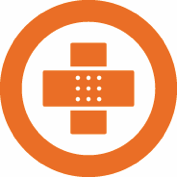 www.jhas.ch
JHaS Stammtische
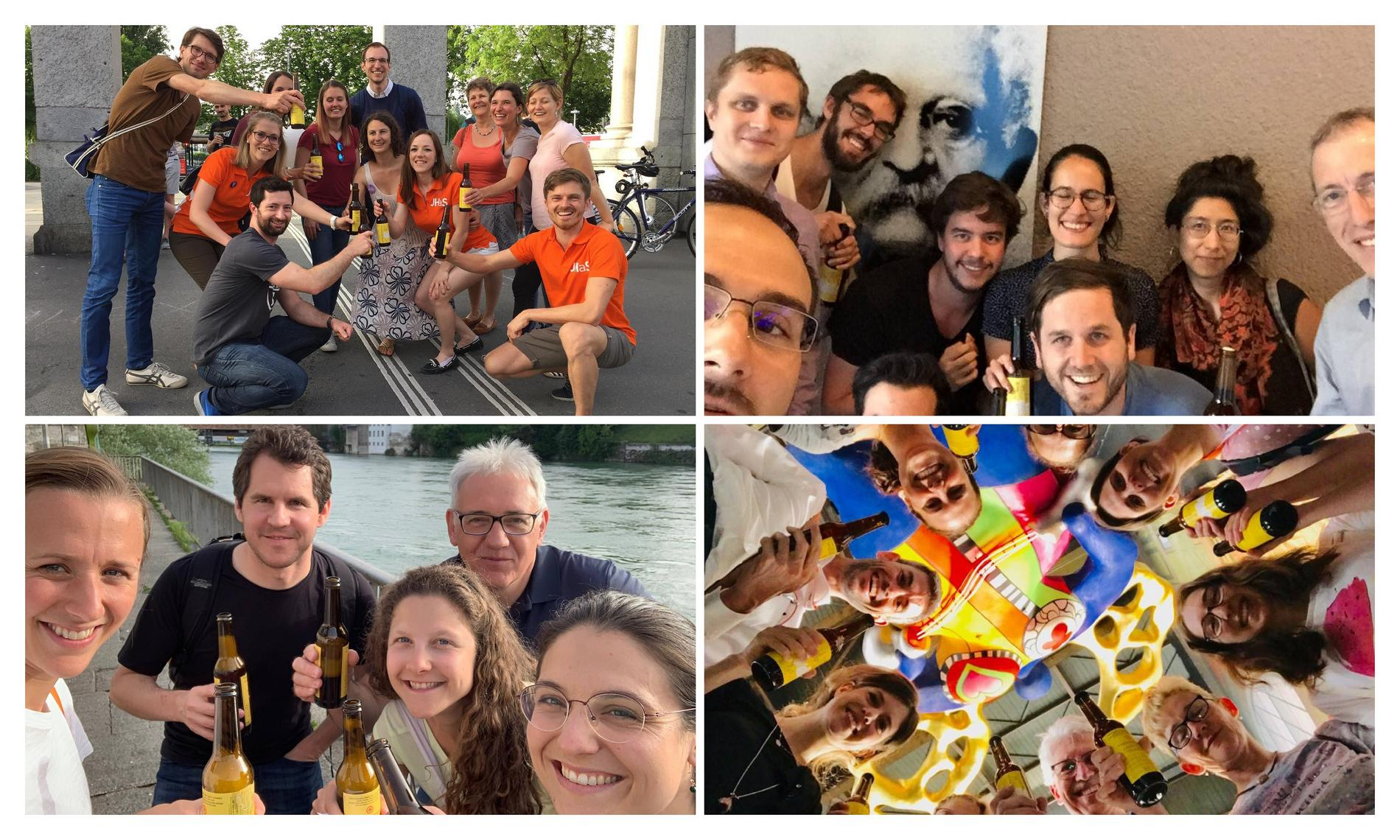 JHaS Stammtische
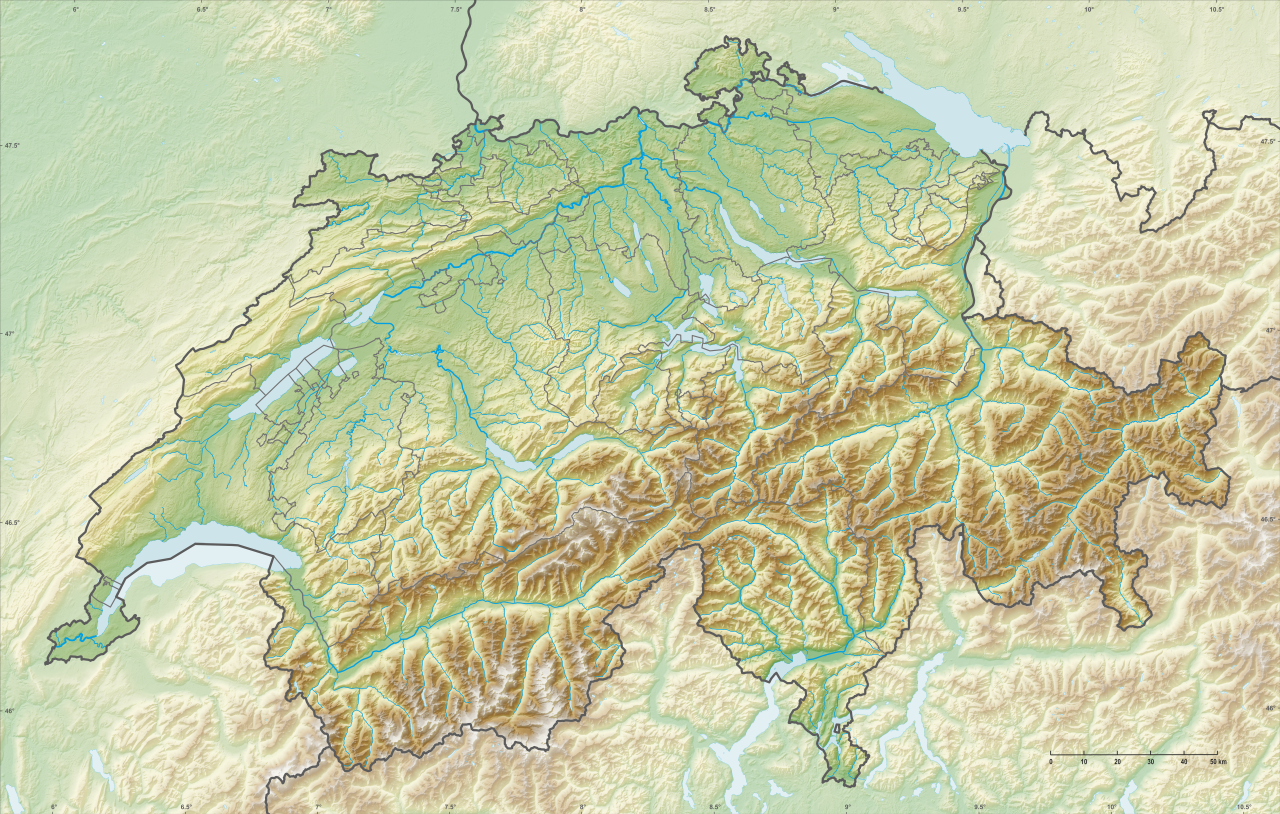 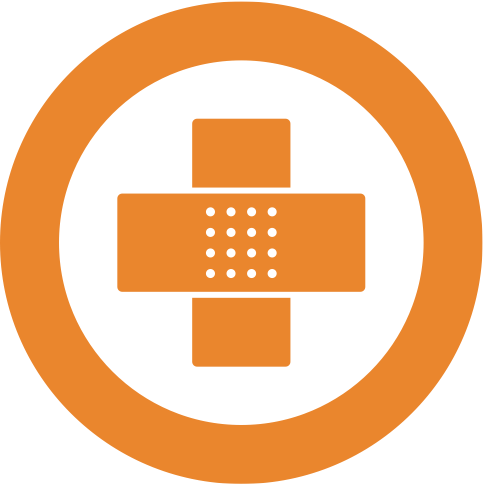 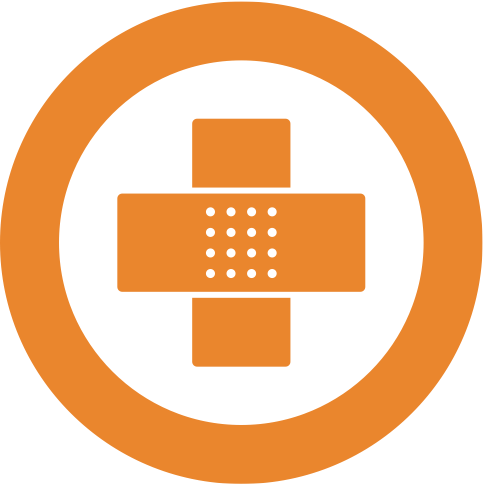 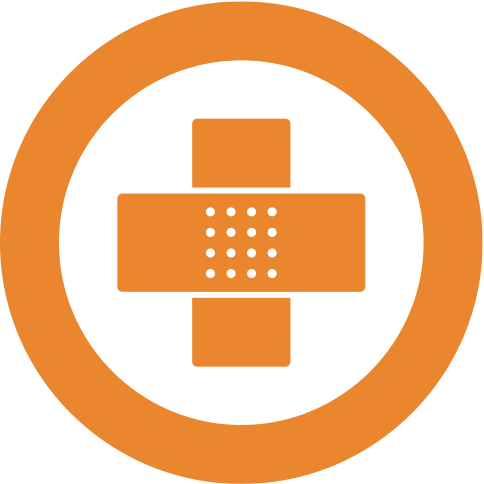 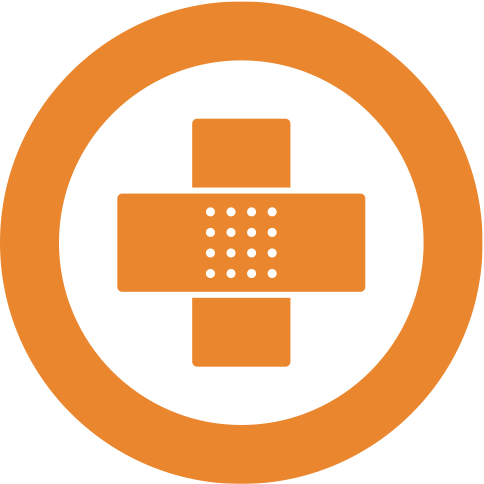 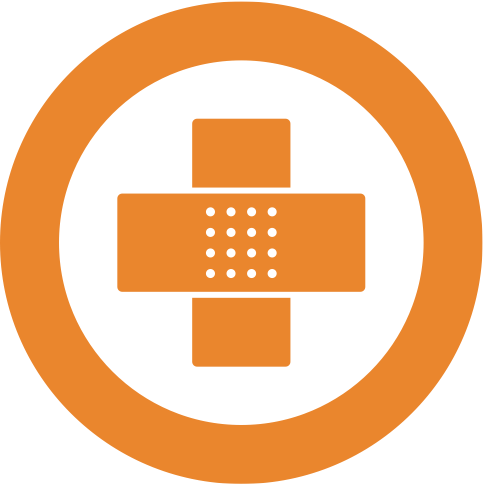 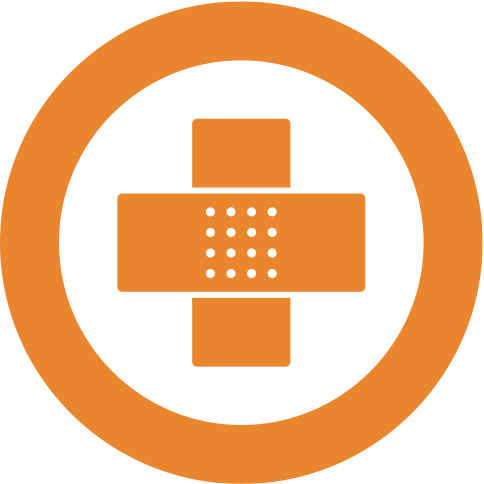 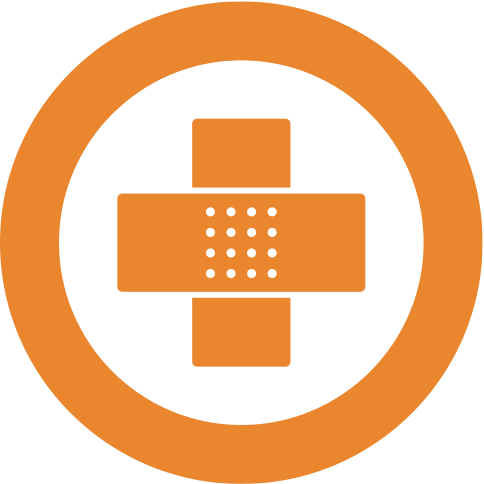 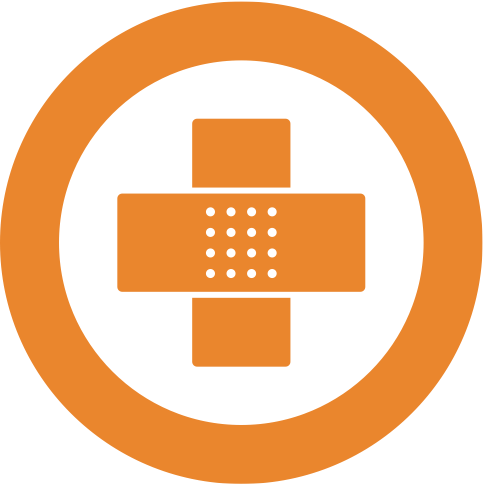 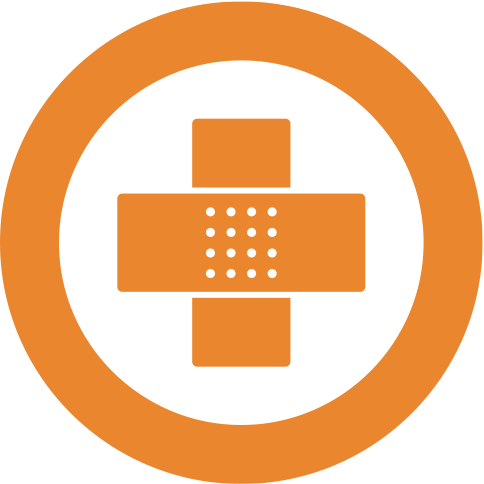 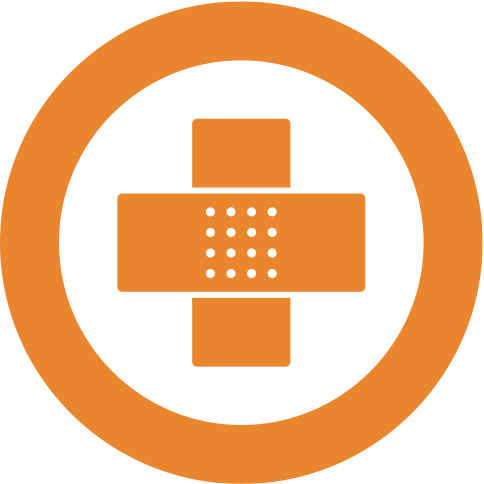 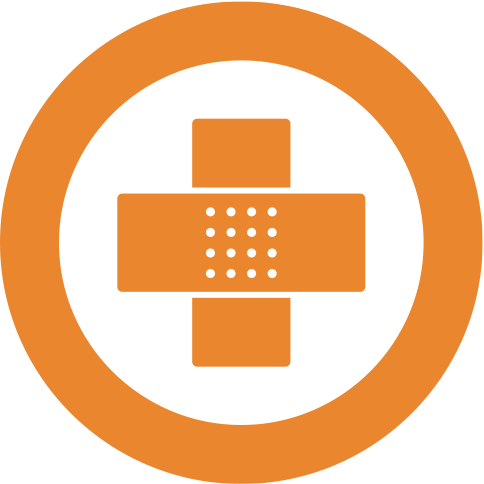 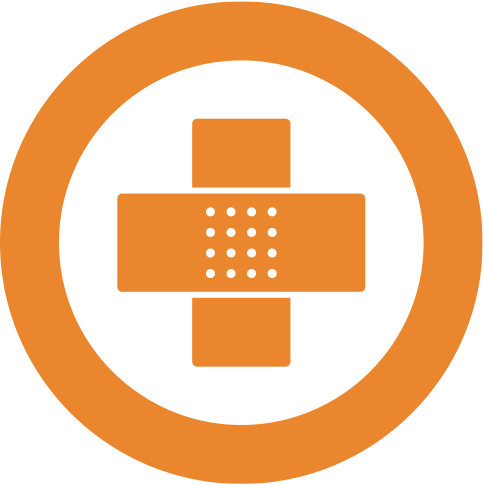 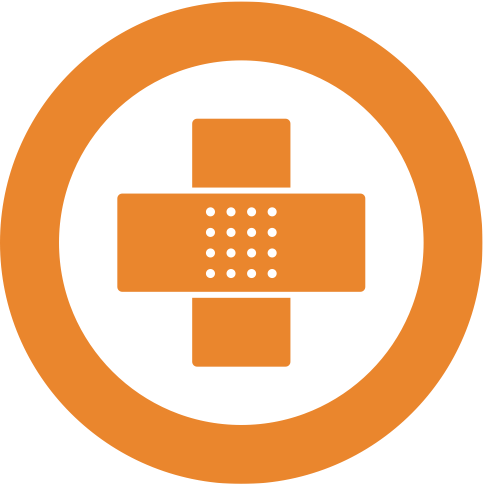 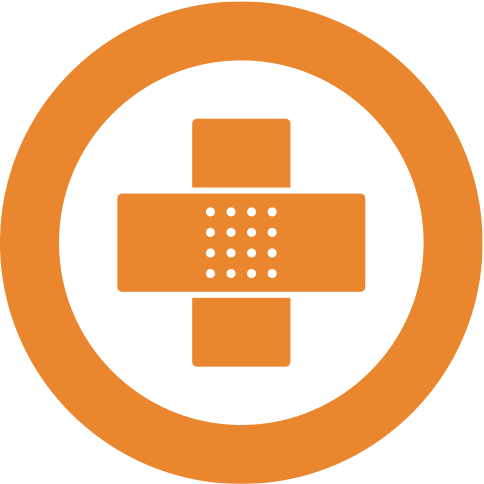 2024 
38 Stammtische / locals
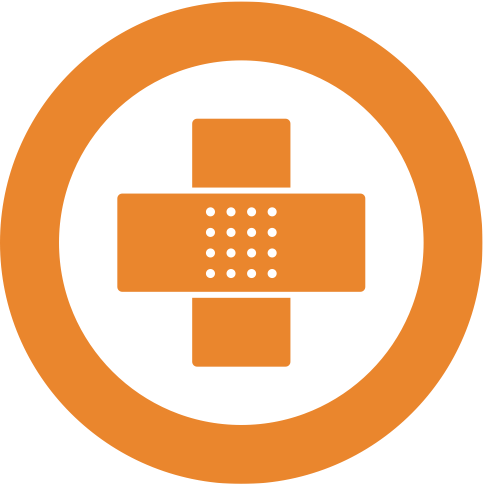 Nächste Stammtische
20.05.2025 – 2. pädiatrischer Stammtisch, Zürich
20.05.2025 – 19. JHaS Stammtisch Frauenfeld
05.06.2025 – 4. JHaS Stammtisch Schaffhausen
19.06.2025 – 11. JHaS Stammtisch Graubünden
16.07.2025 – 14. JHaS Stammtisch Olten

21.05.2025 – Frühjahresapero SYI-JHaS im Rahmen des SGAIM-Kongresses
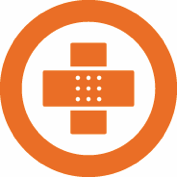 www.jhas.ch
JHaS Stammtische – Unterstützung
VBHK (Verein Berner Haus- und Kinderärzte) 
TGV (Thurgauer Grundversorger Verein)
VLUHA (Verein Luzerner Hausärzte)
VZI (Vereinigung Zürcher Internisten)
mfe BB (Haus- und Kinderärzt*innen beider Basel)
HAV St. Gallen
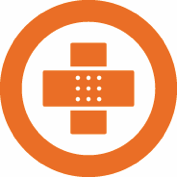 www.jhas.ch
International - Rückblick Dublin
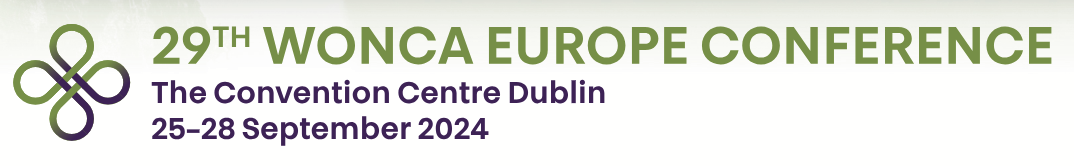 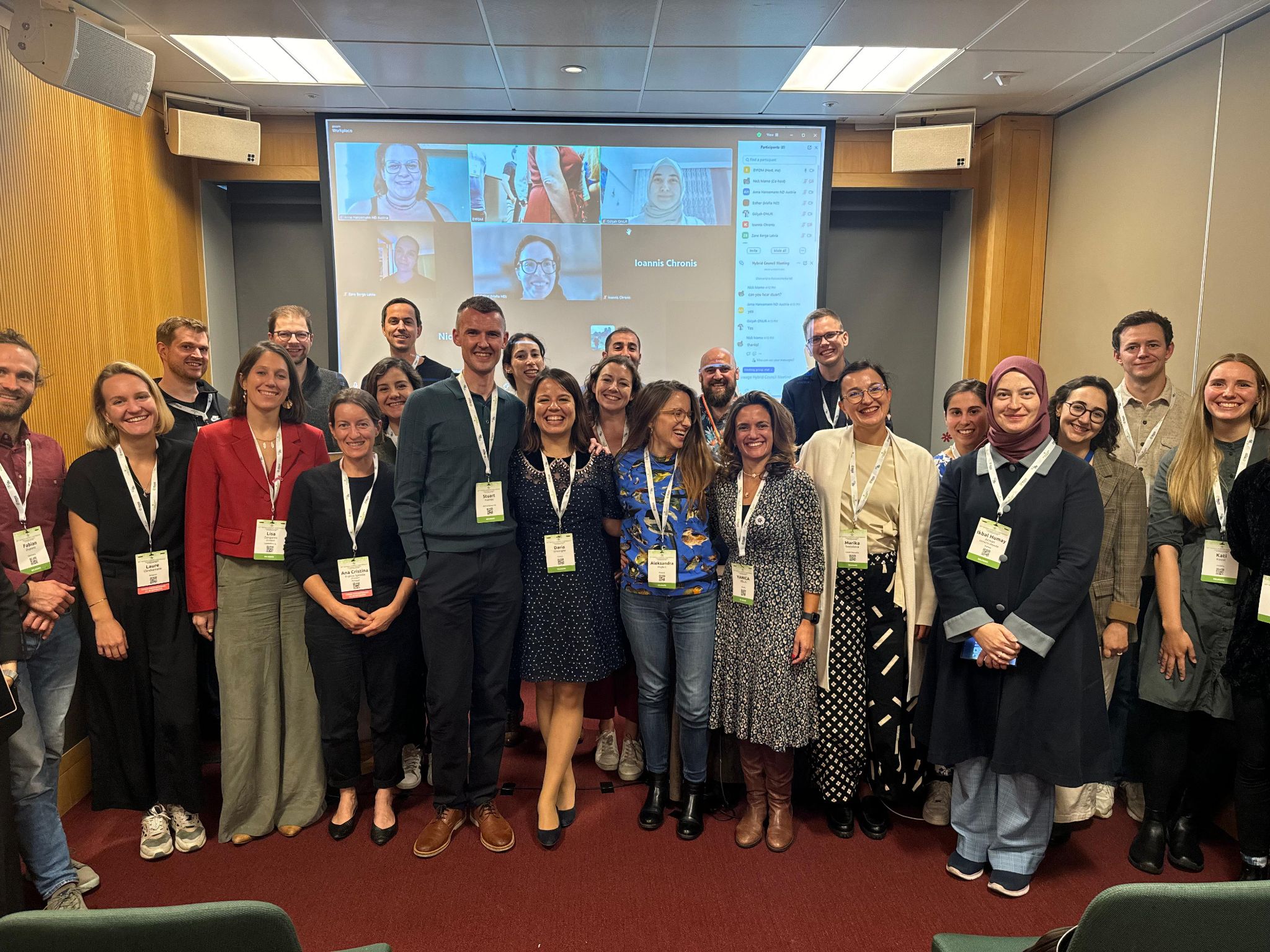 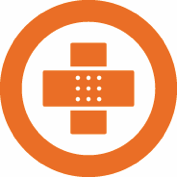 International - Rückblick 9. Forum I
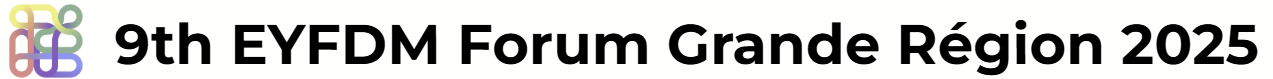 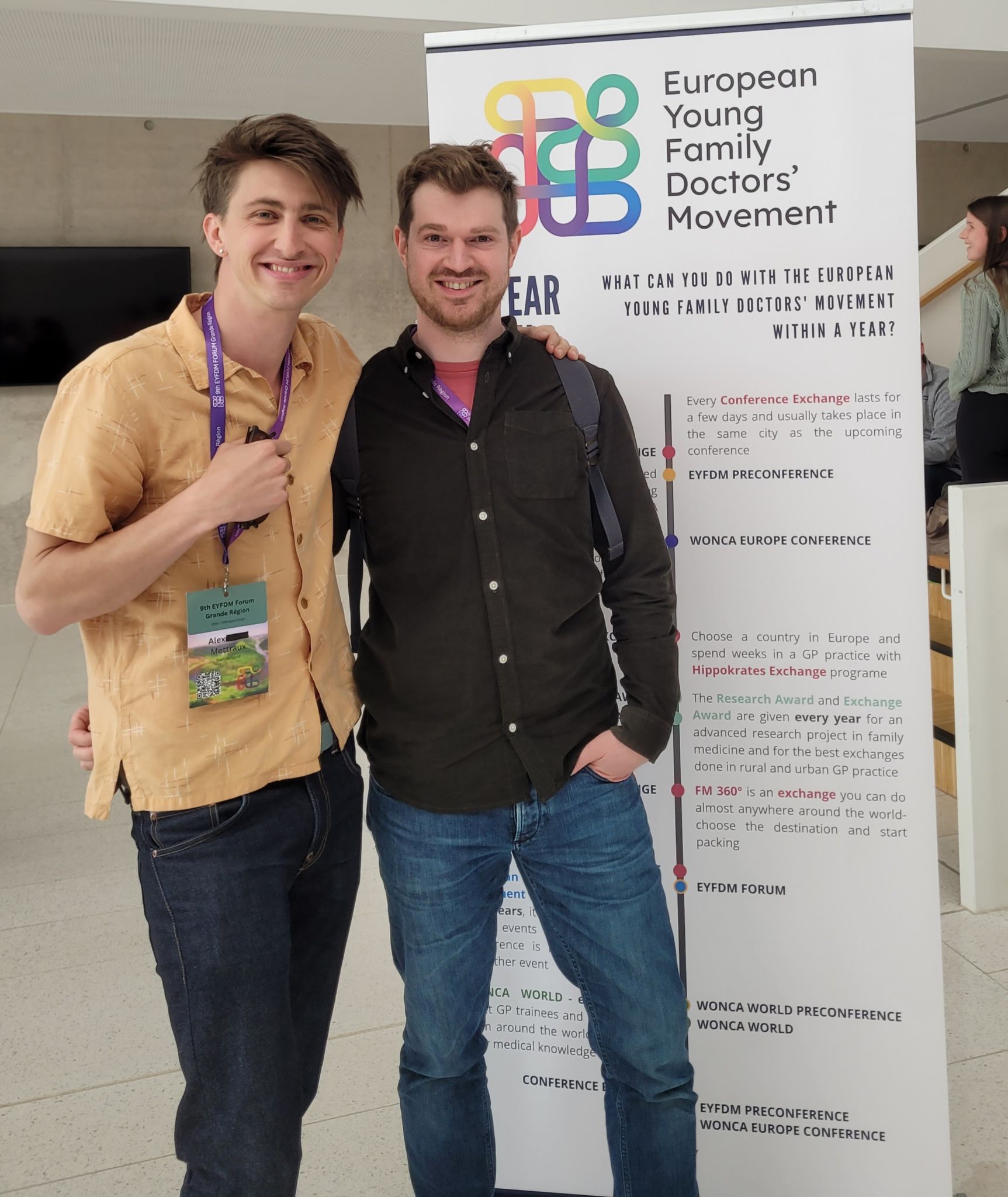 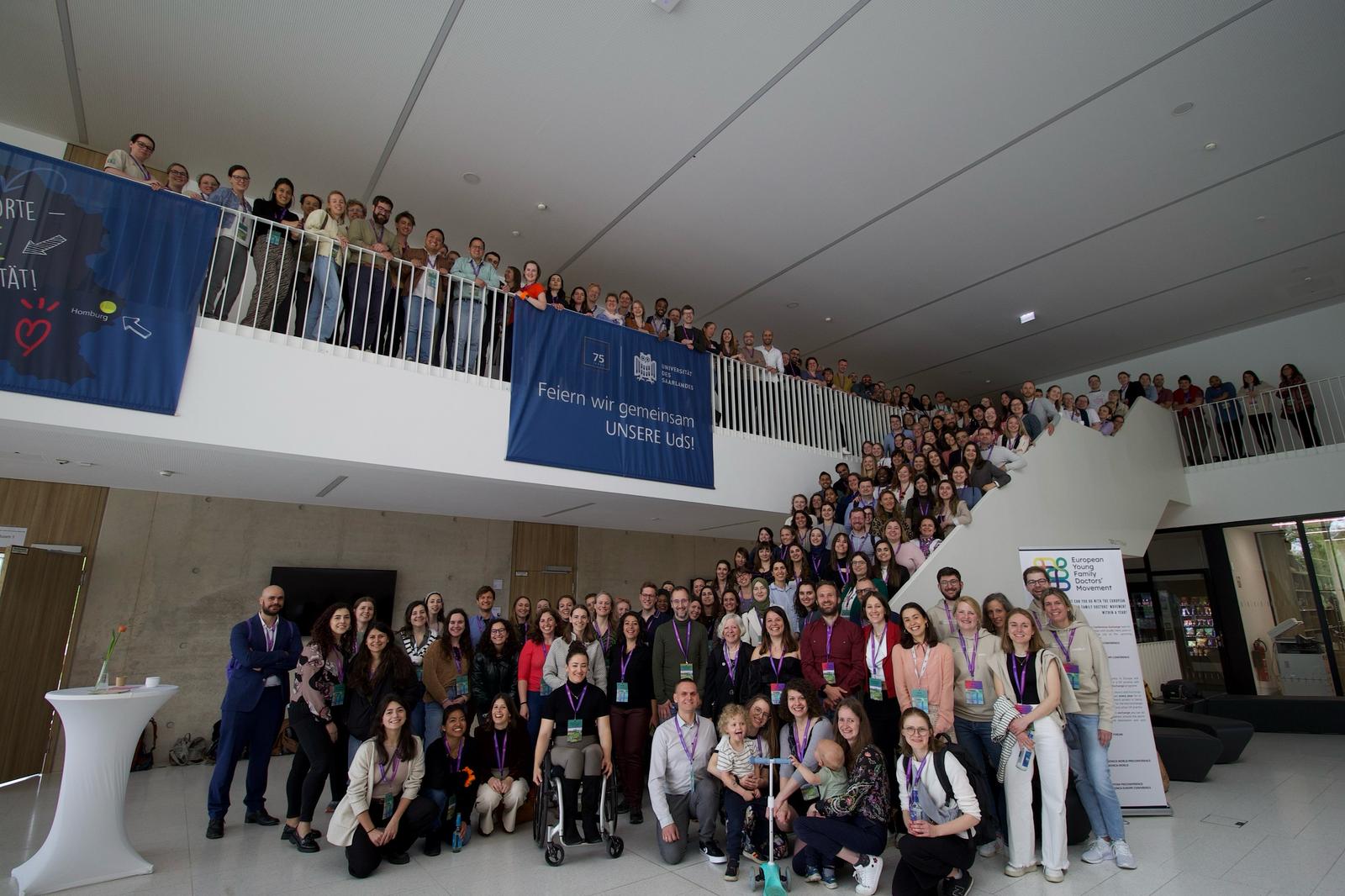 International - Rückblick 9. Forum II
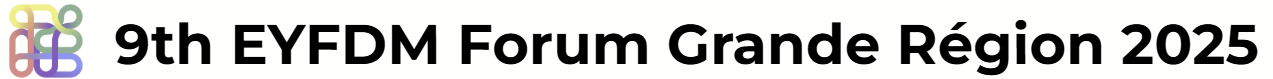 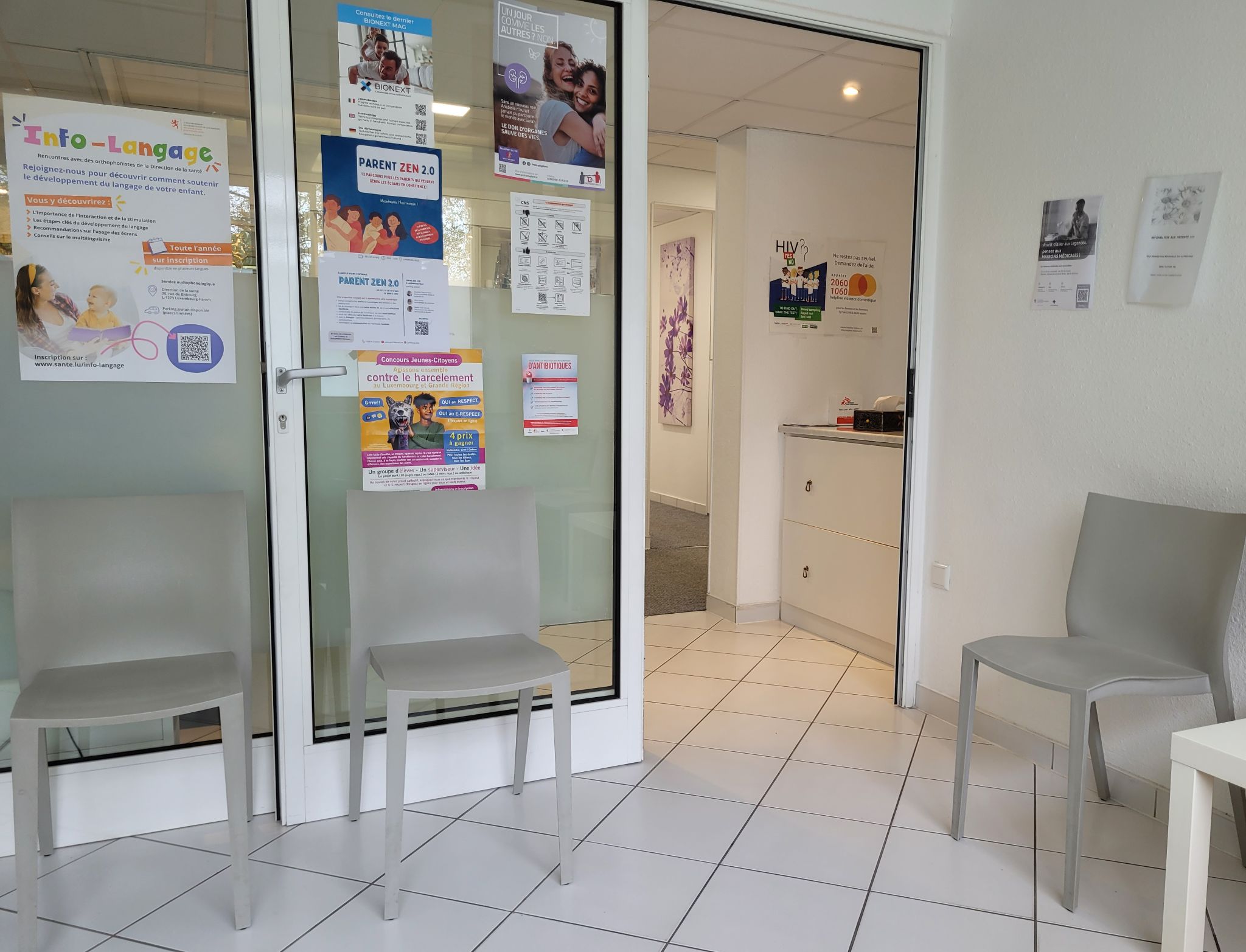 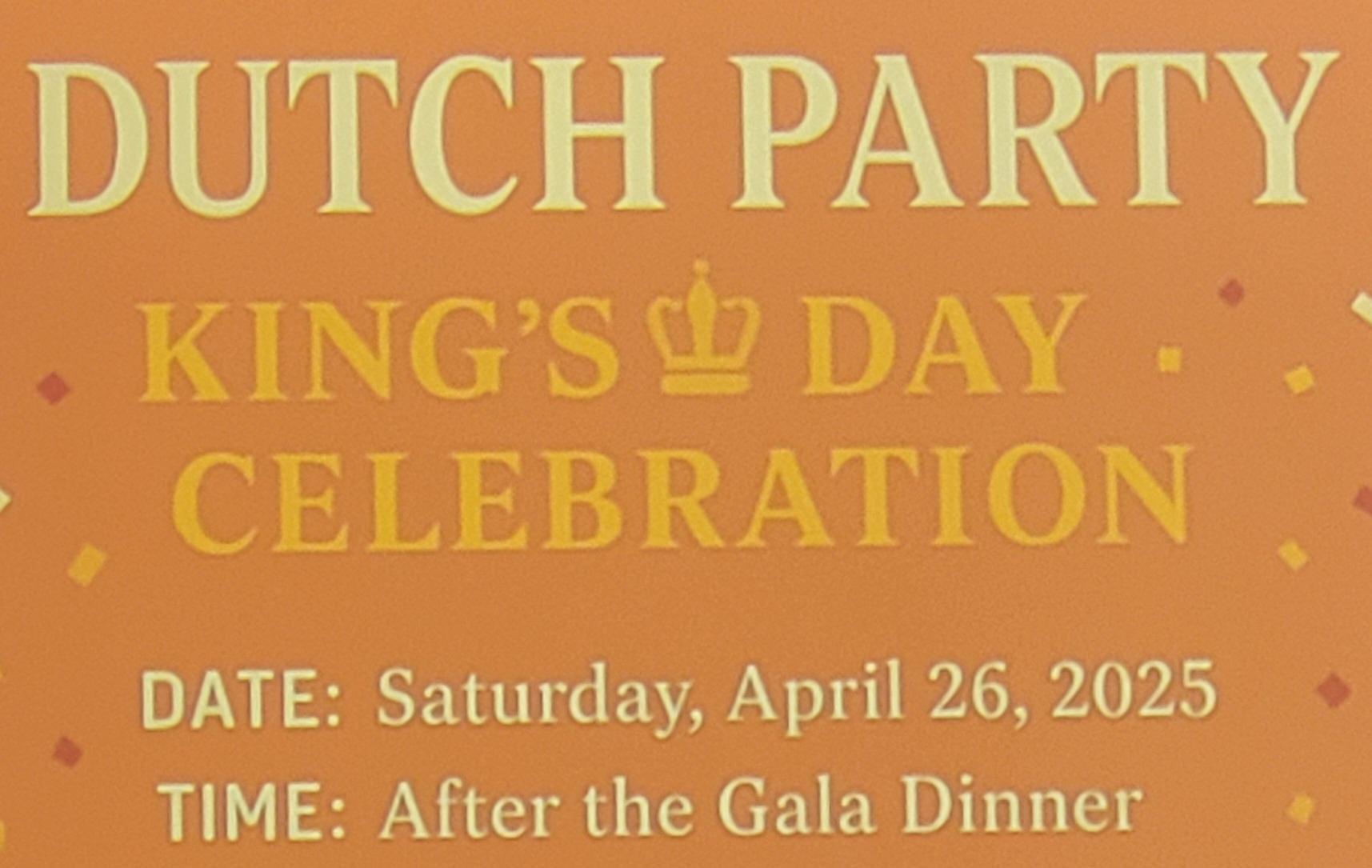 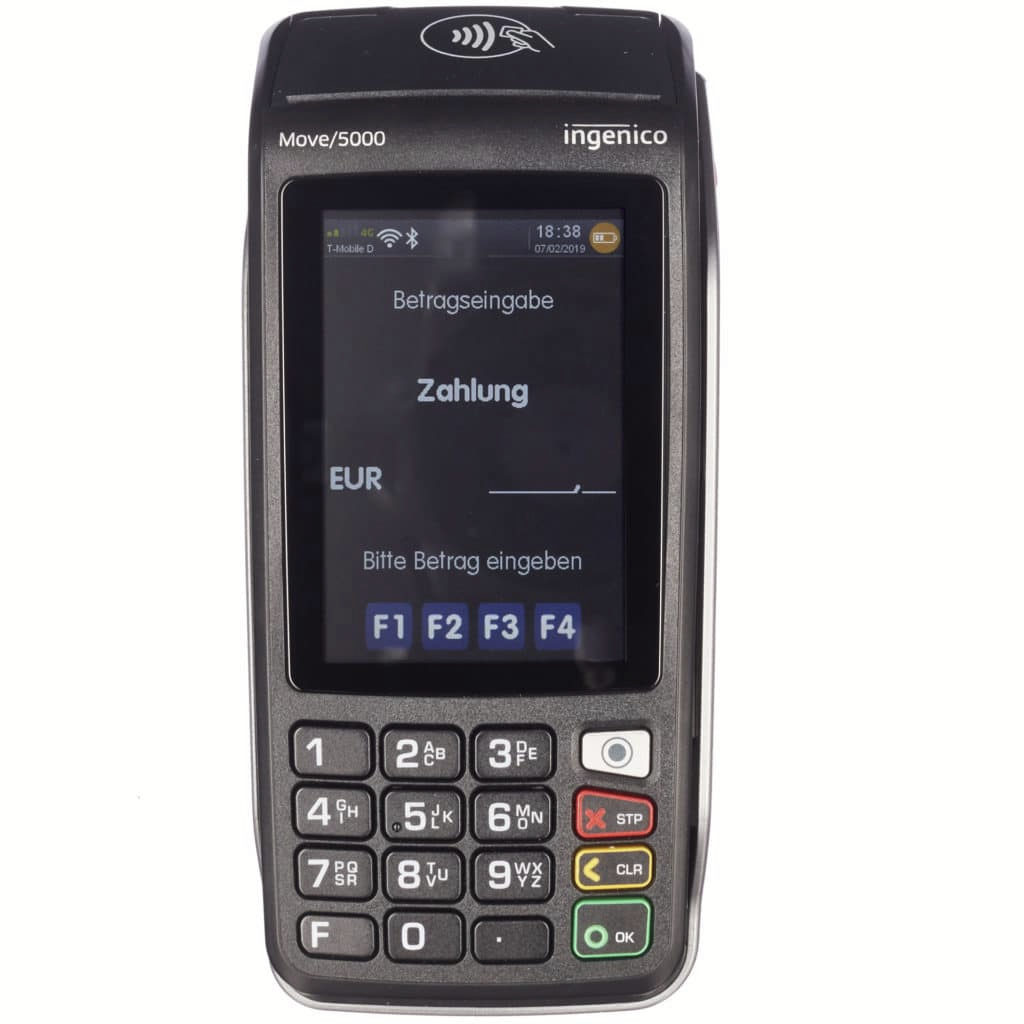 International - Ausblick Lissabon 2025
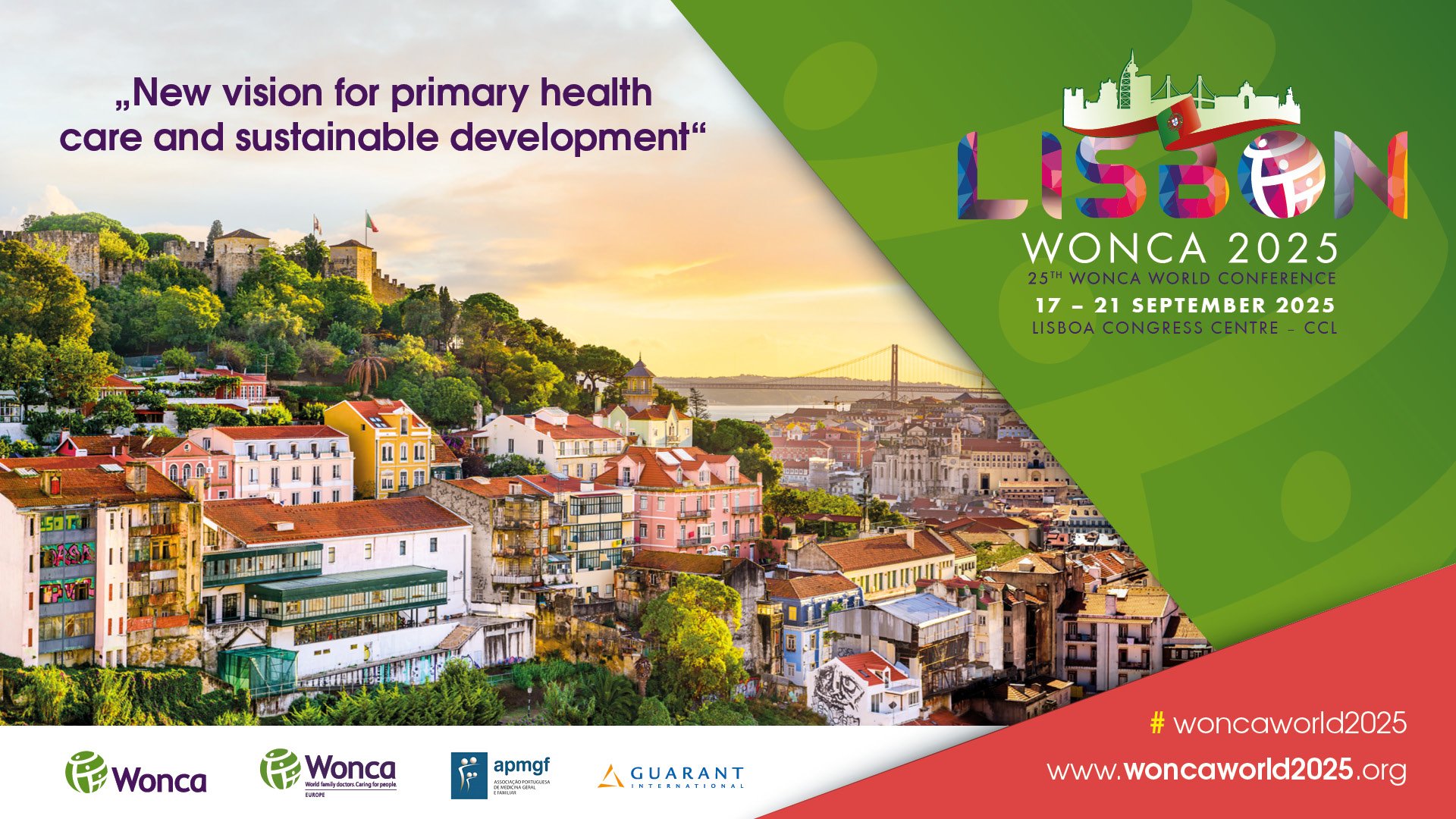 International - Ausblick Tallinn 2026
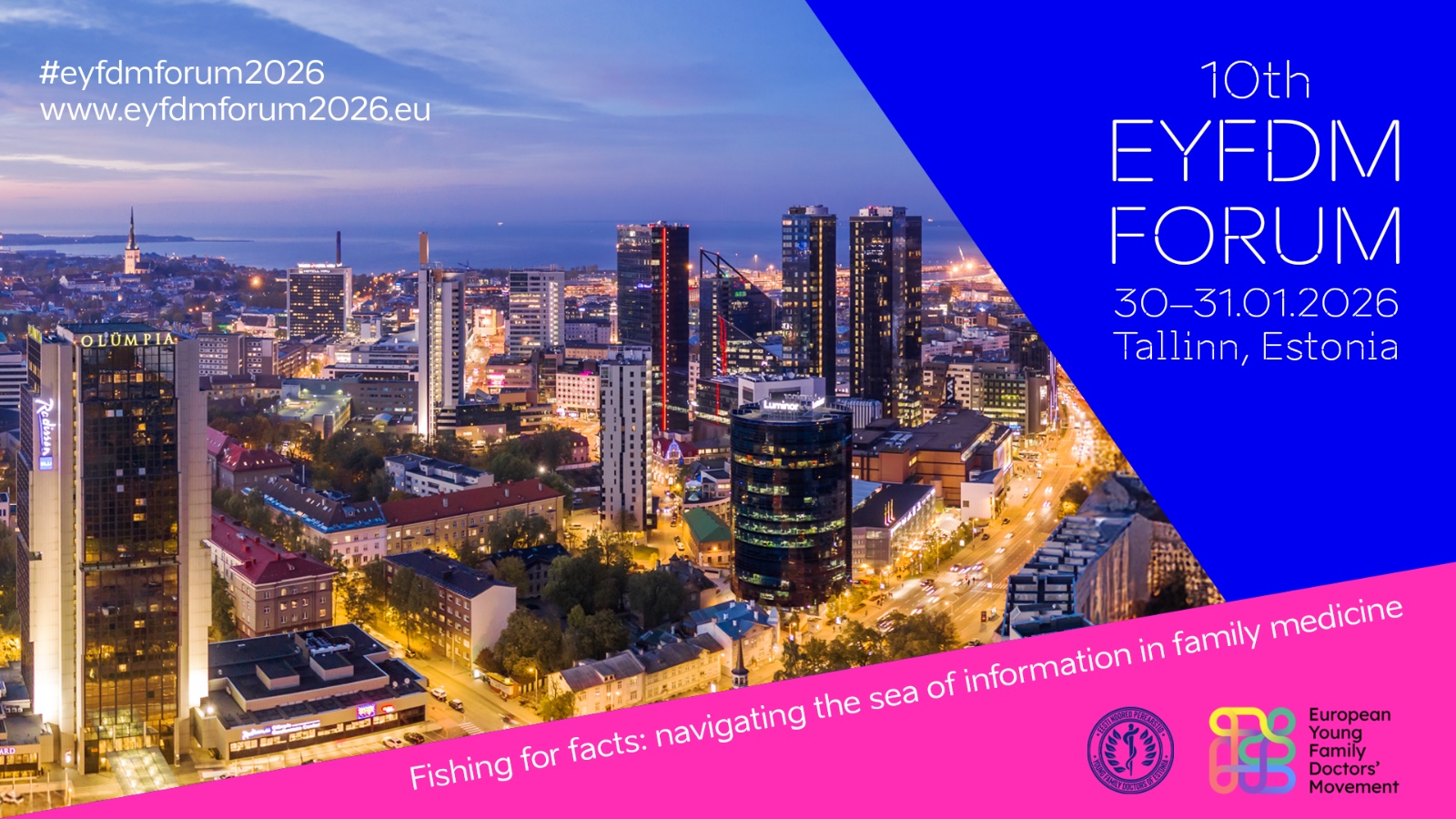 International - Ausblick Tallinn 2026
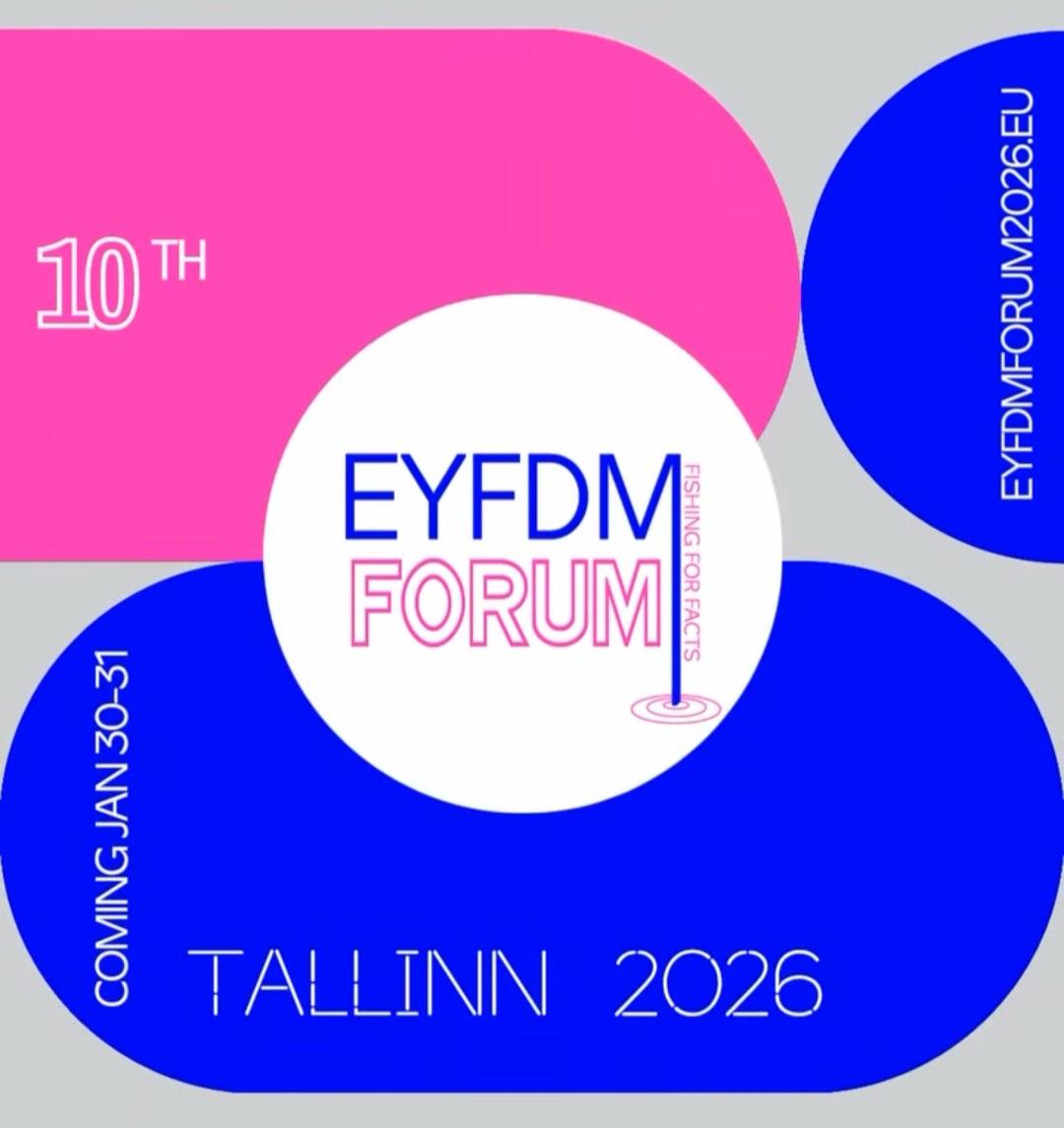 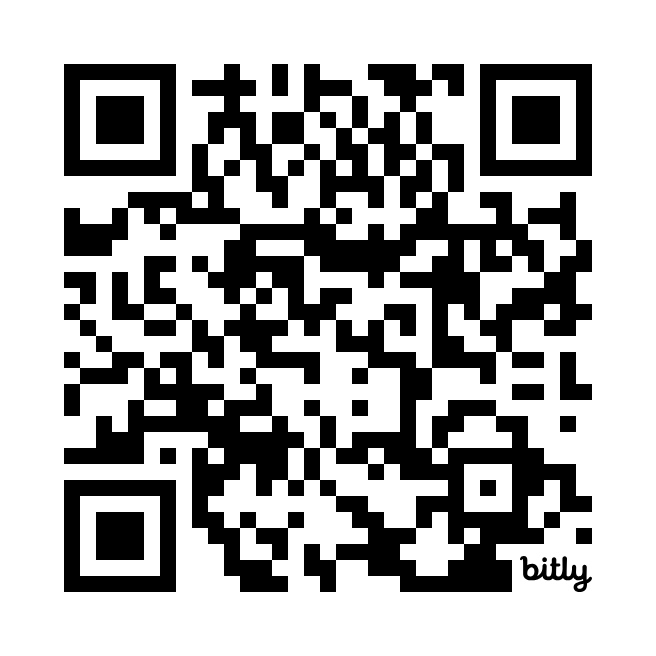 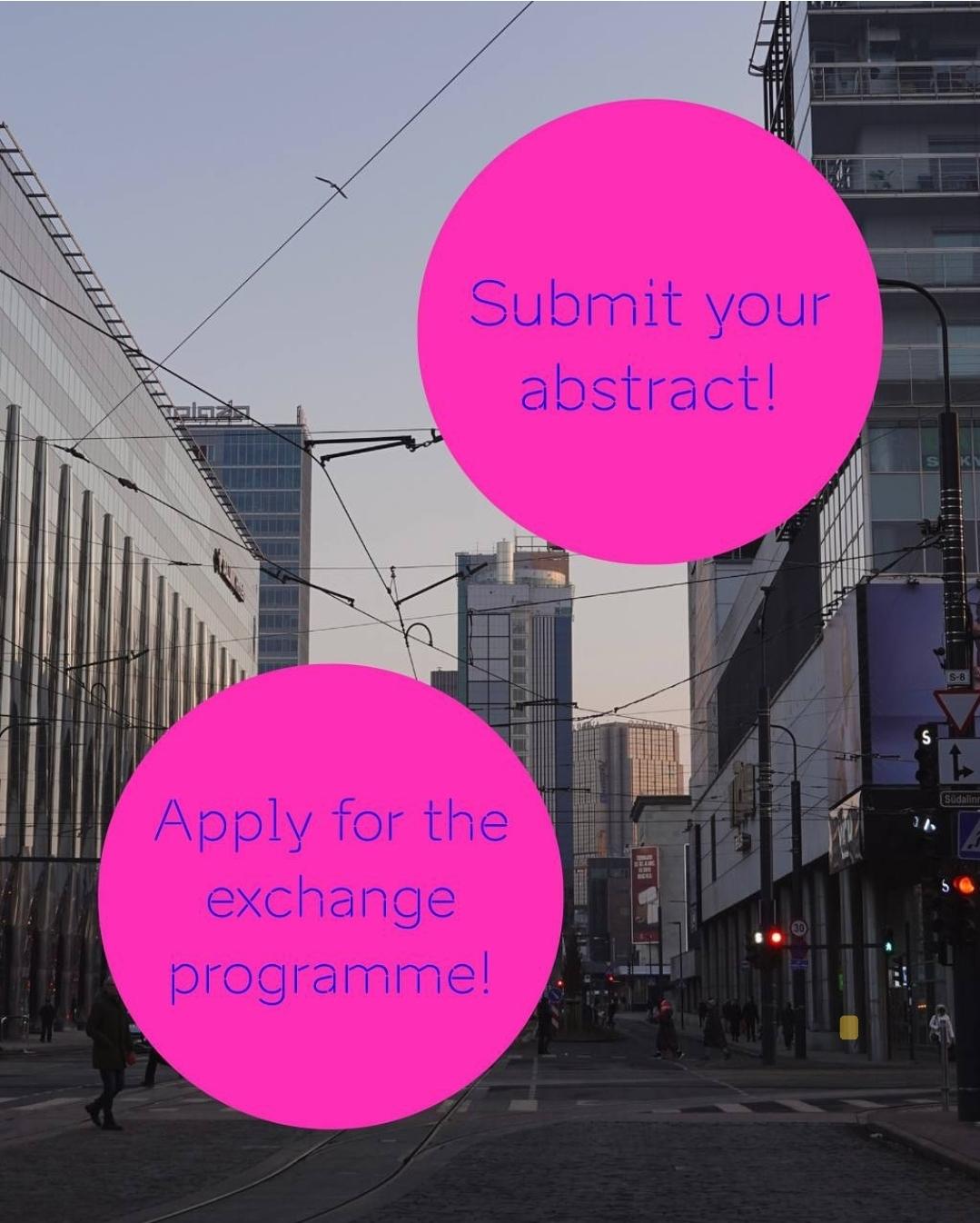 Ressort Studierende
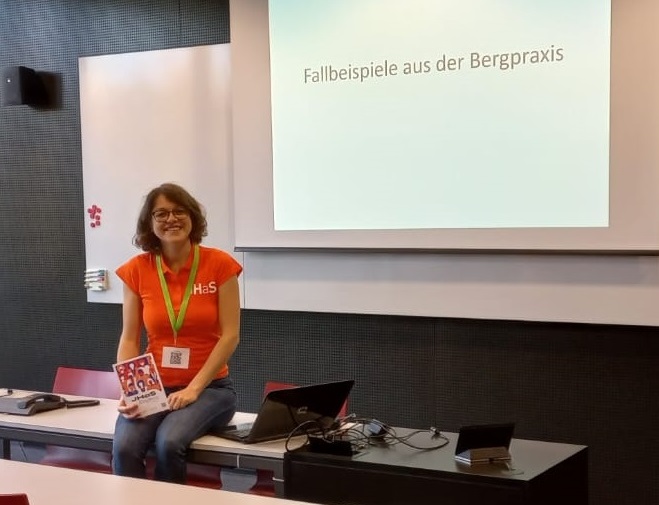 Medifuture Bern
“Future docs Project” Arosa
Vorlesungen Universität Luzern/Zürich
“Coach my Career” Luzern
Flyer Erstsemester-Bag
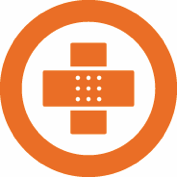 www.jhas.ch
Ressort Pädiatrie
Stammtische für Vernetzung und Austausch!
1. pädiatrischer Stammtisch in Winterthur, 7.12.24, Thema Impfungen

SAVE THE DATE!
2. pädiatrischer Stammtisch in Zürich, 20.05.24, Thema Zähne
Anmeldung bis 15.05.24, lara.schneider@jhas.ch
Sei dabei :-)
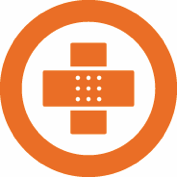 www.jhas.ch
Ressort Pädiatrie
Beteiligung an der Diskussion der weiterführenden Ausgestaltung der ambulanten Versorgung in der Praxis

Beiträge zur Weiter- und Fortbildung

Vernetzung der Verbände

Unterstützung der Studierenden und Assistenzärzt:innen
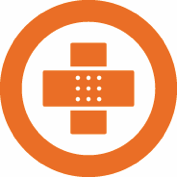 www.jhas.ch
Ressort Kommunikation
Gründung von einer WhatsApp-Community mit regionalen und thematischen Untergruppen
Auffrischung der Website
6 nationale und 113 regionale Newsletter
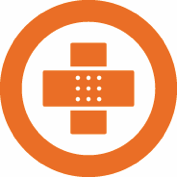 www.jhas.ch
Jahresbericht  2024
Grosser Dank unseren Partnern und Sponsoren!
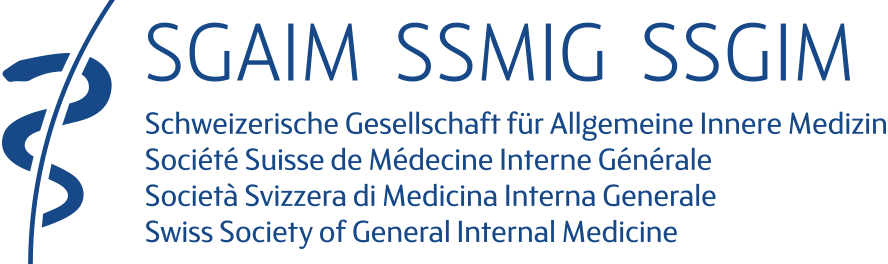 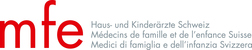 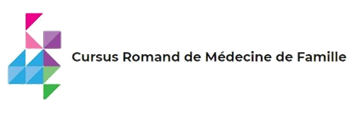 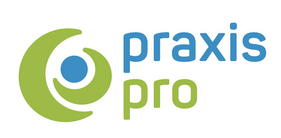 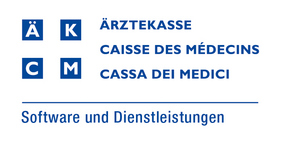 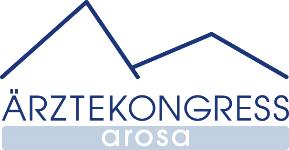 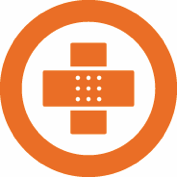 www.jhas.ch
Genehmigung des Jahresberichts 2024
Approbation du rapport annuel 2024
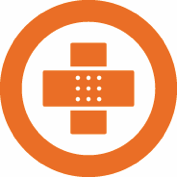 Finanzen I
Finances I
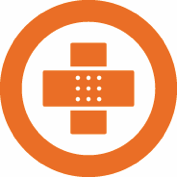 Jahresrechnung 2024
Comptes annuels 2024
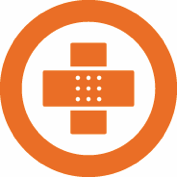 Jahresrechnung 2024
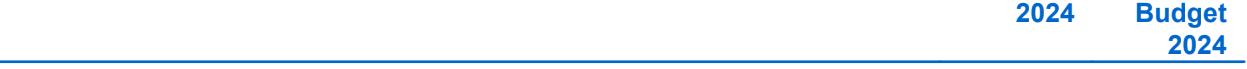 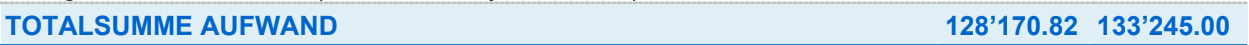 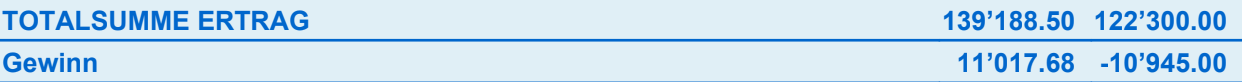 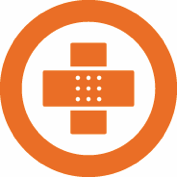 Jahresrechnung 2024
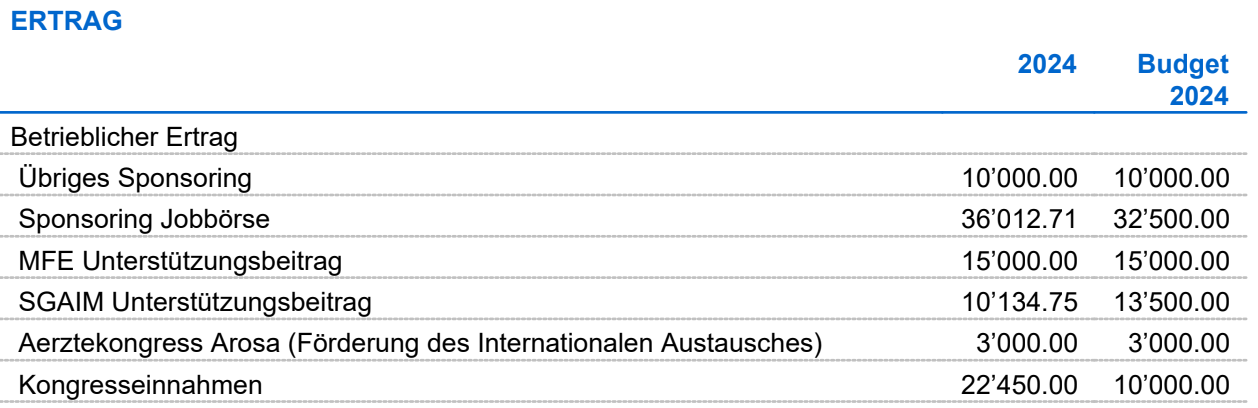 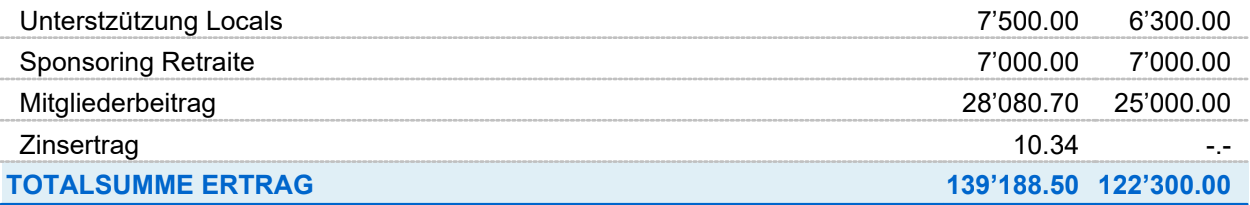 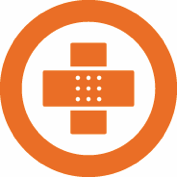 jhas.ch
Jahresrechnung 2024
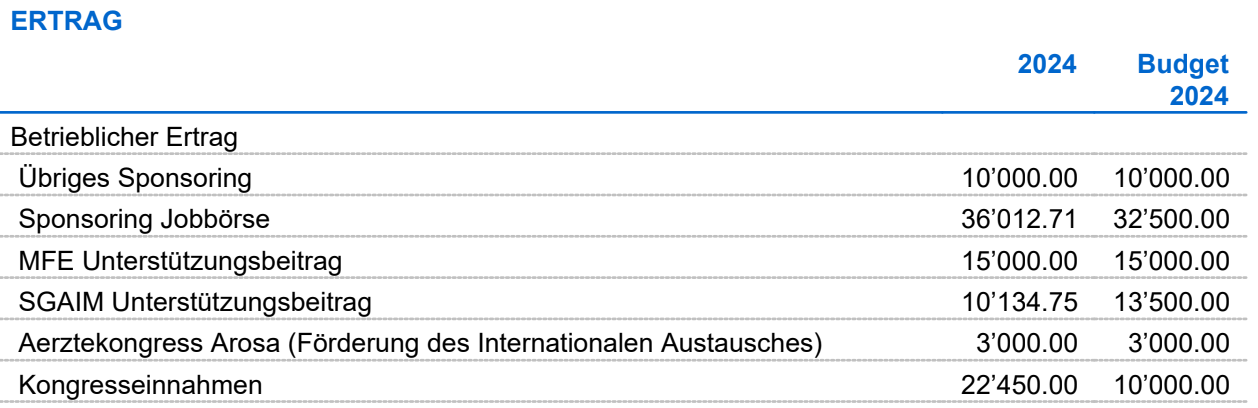 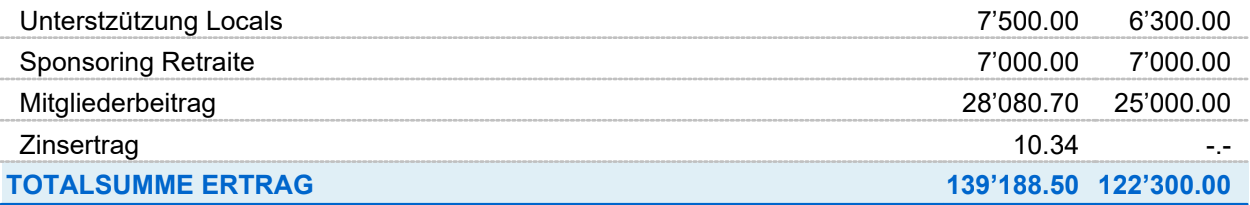 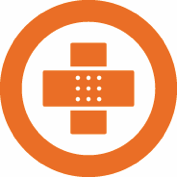 jhas.ch
Jobbörse
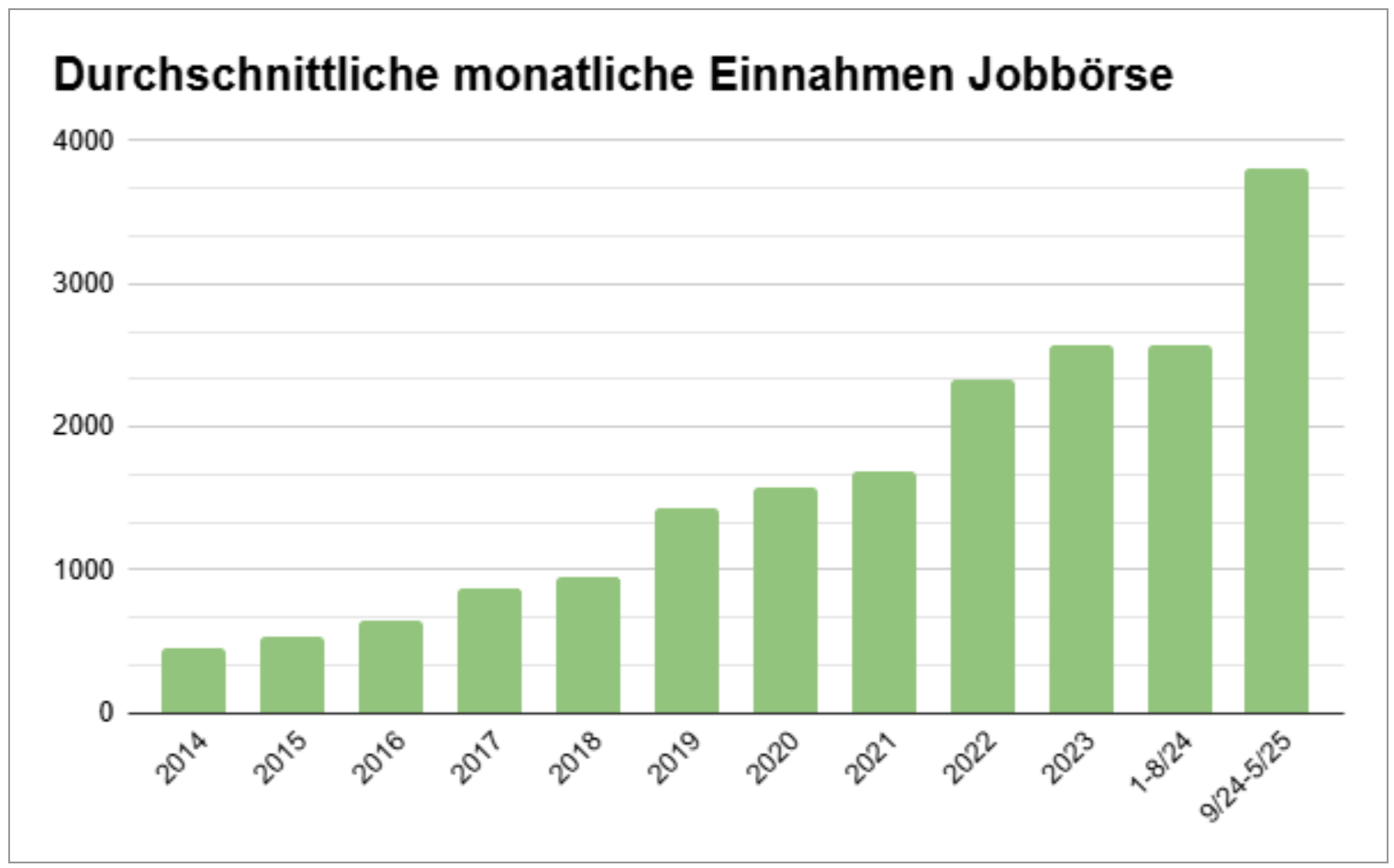 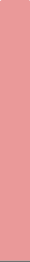 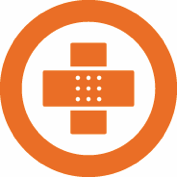 jhas.ch
Jahresrechnung 2024
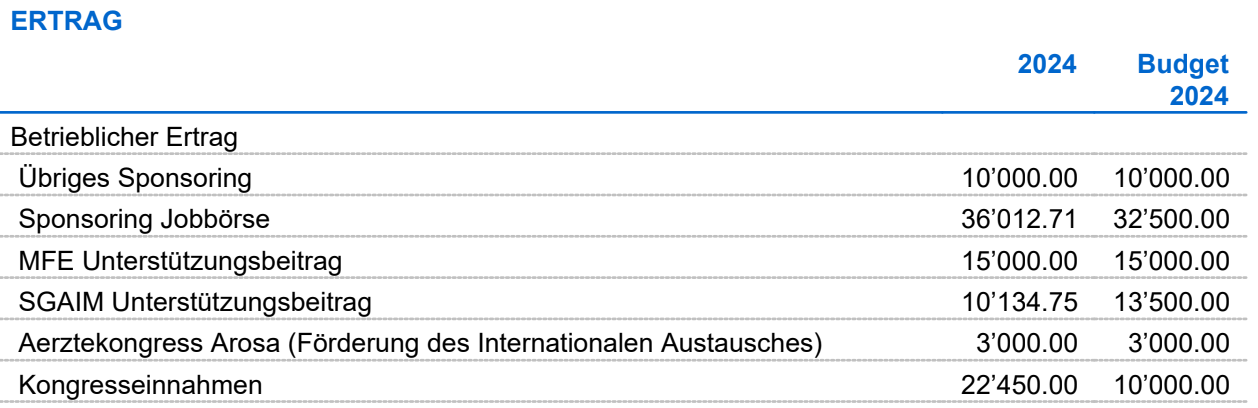 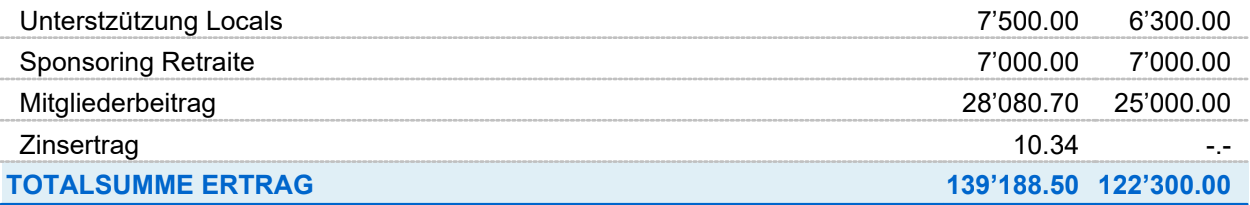 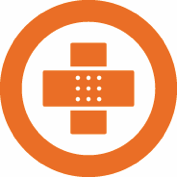 jhas.ch
Jahresrechnung 2024
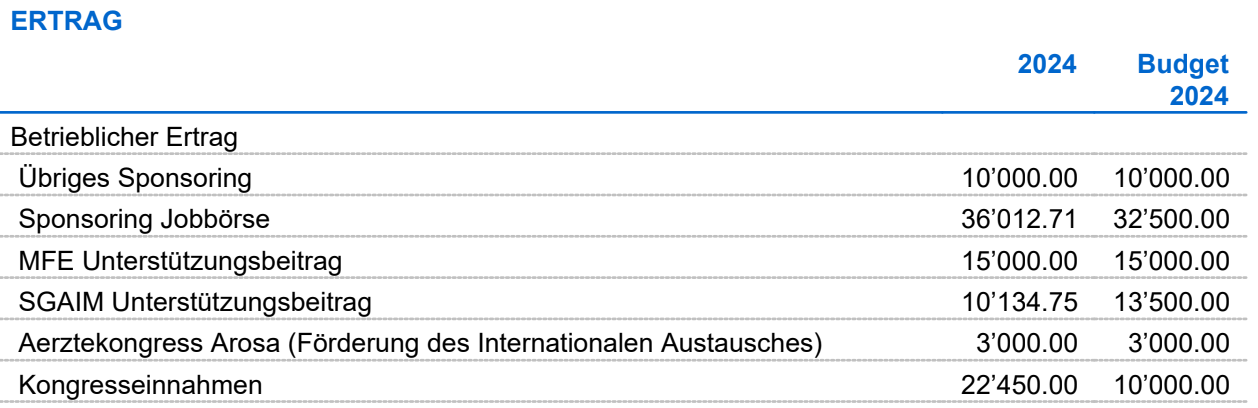 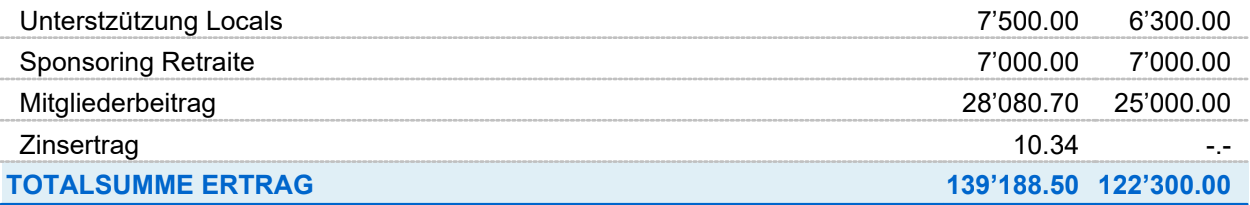 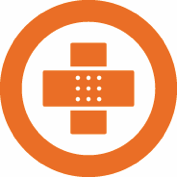 jhas.ch
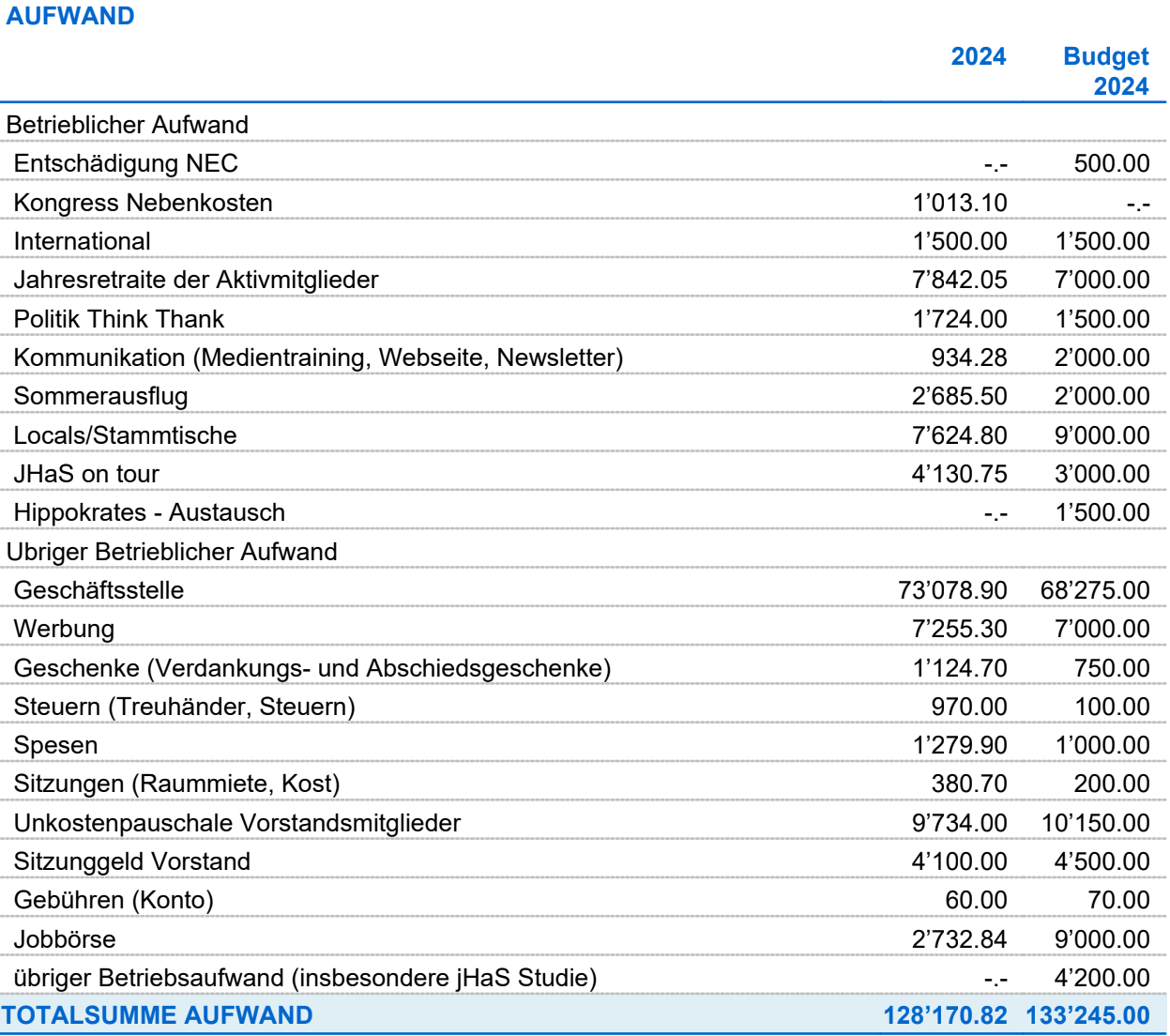 Jahresrechnung 2024
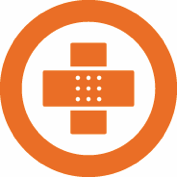 www.jhas.ch
Jahresrechnung 2024
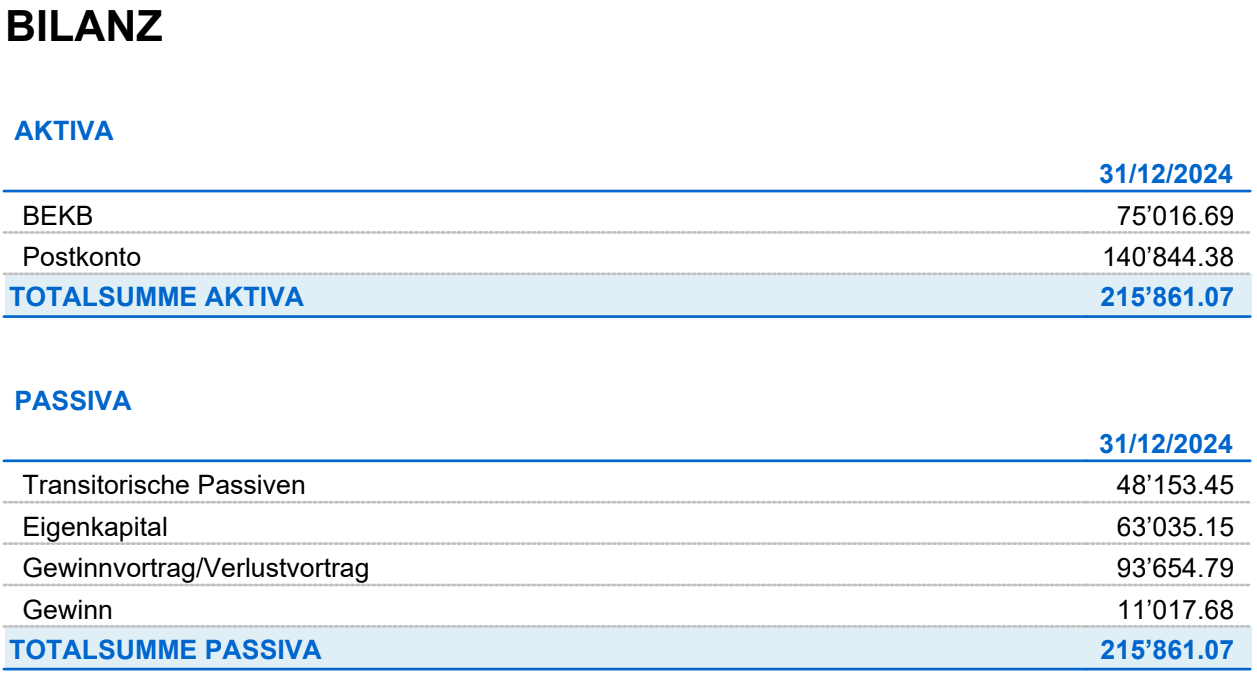 Reserve: 167 708.-
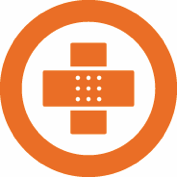 Revisorenbericht
Rapport de l’organe de révision
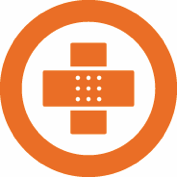 Revisorenbericht 2024
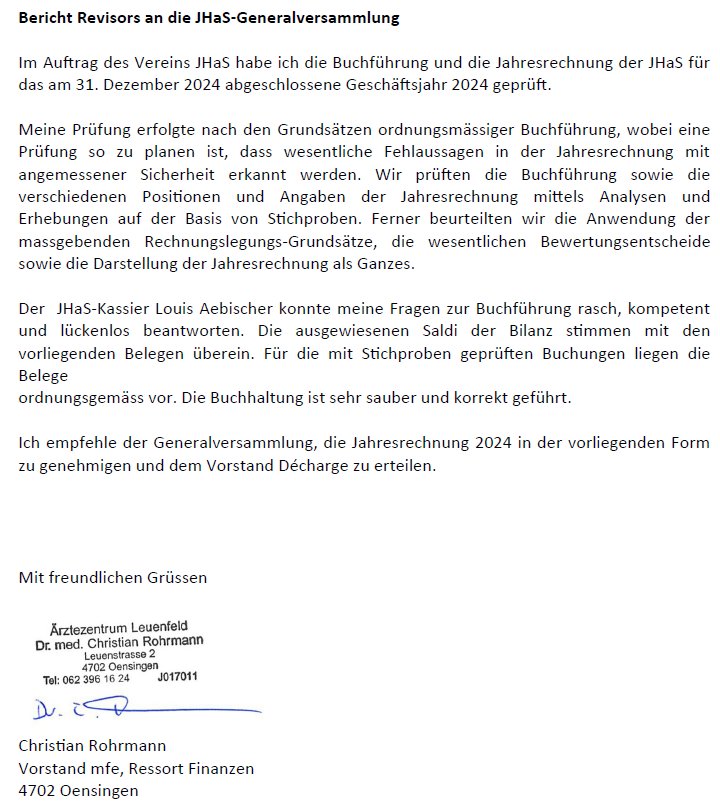 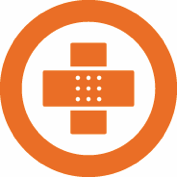 www.jhas.ch
Revision Jahresrechnung 2024
Herzlichen Dank
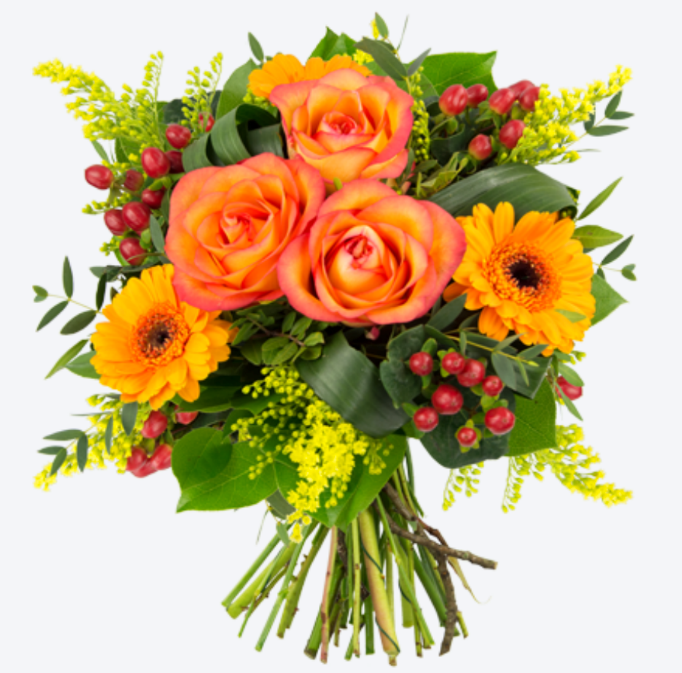 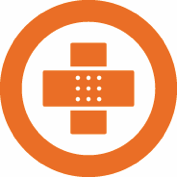 www.jhas.ch
Genehmigung der Jahresrechnung 2024
Approbation des comptes annuels 2024
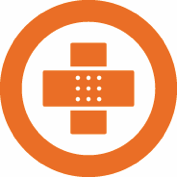 Décharge des Vorstandes
Décharge du comité
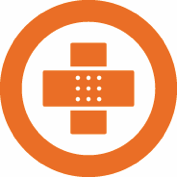 Finanzen II
Finances II
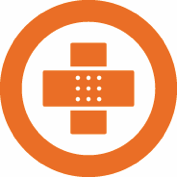 Finanzen IIFestsetzung Mitgliederbeiträge 2025 
Cotisations annuelles 2025
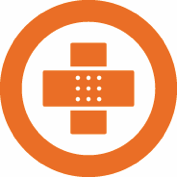 Festsetzung Mitgliederbeiträge 2025 
Cotisations annuelles 2025
La première année d’adhésion à la JHaS est gratuite.
Cotisation suivante dès la 2e année d’adhésion selon statut du/de la membre (identique que 2024):
Die Mitgliedschaft bei den JHaS bleibt im ersten Jahr für alle kostenlos. 
Nachstender Mitgliederbeitrag ab dem zweiten Jahr, nach Mitgliederkategorie (unverändert zu 2024):
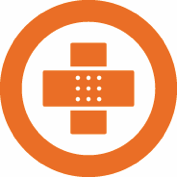 www.jhas.ch
Mitgliederbeiträge 2025 – Genehmigung
Cotisations 2025 - Autorisation
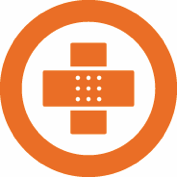 Budget 2025
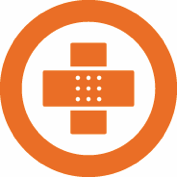 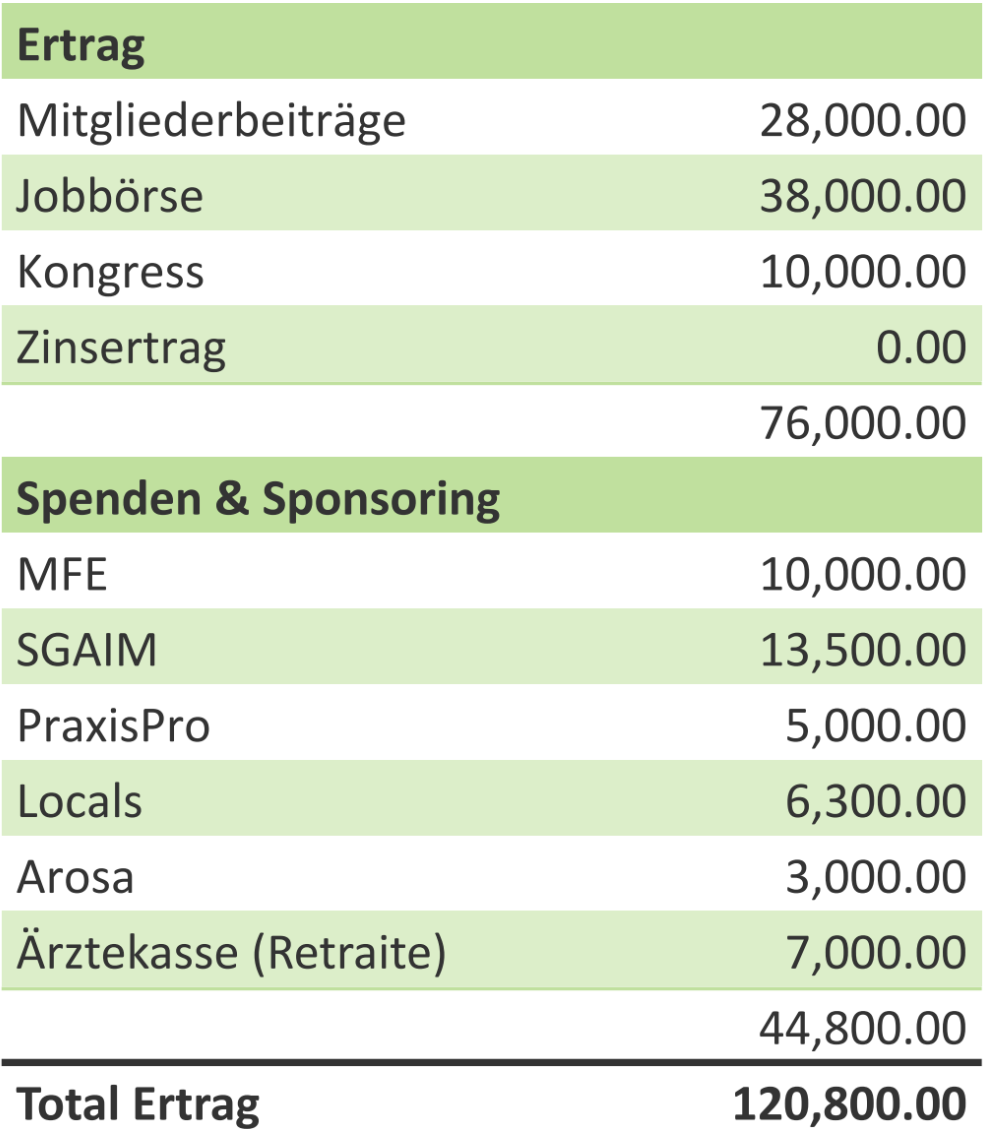 Budget 2025
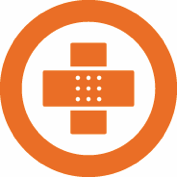 [Speaker Notes: Aufwand: 
Rot: höher als Budget 2023
Grün : tiefer als Budget 2023]
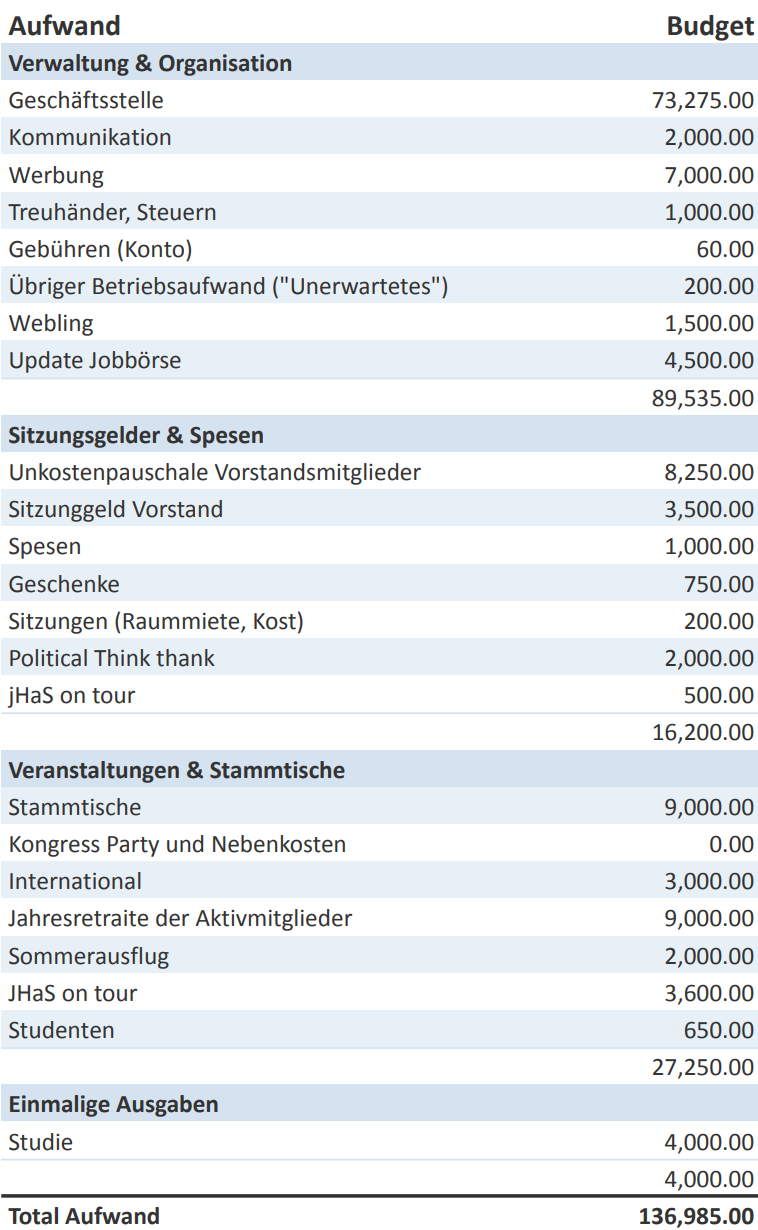 Budget 2025
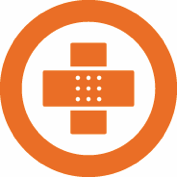 [Speaker Notes: Ertrag: 
Rot: tiefer als Budget 2023
Grün: höher als Budget 2023]
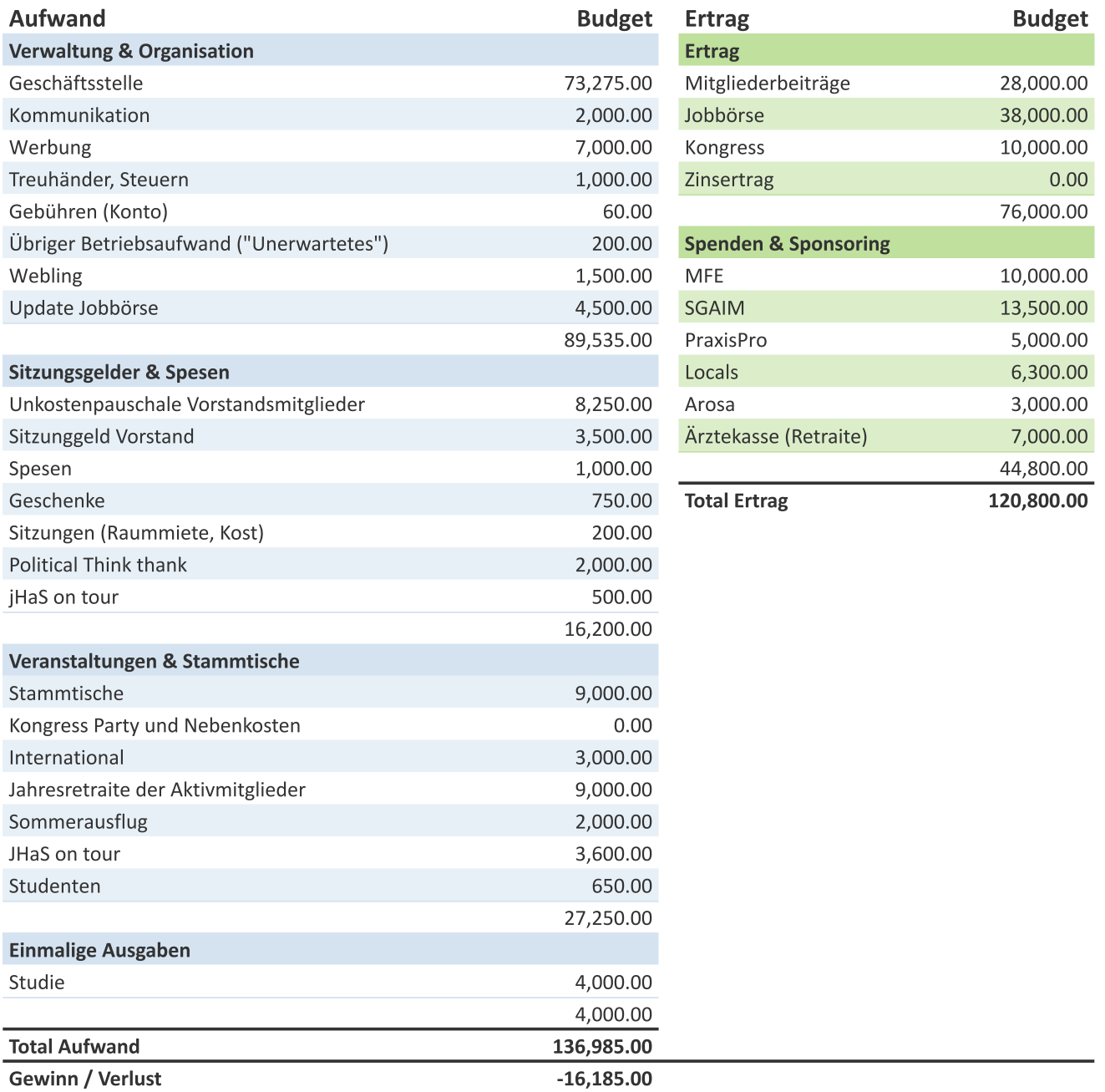 Budget 2025
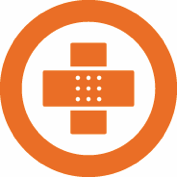 [Speaker Notes: Ertrag: 
Rot: tiefer als Budget 2023
Grün: höher als Budget 2023]
Budget 2025 – Genehmigung
Budget 2025 - Autorisation
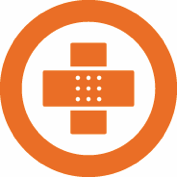 Wahlen und Verabschiedungen
Elections et remerciements
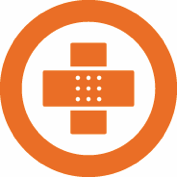 Verabschiedung
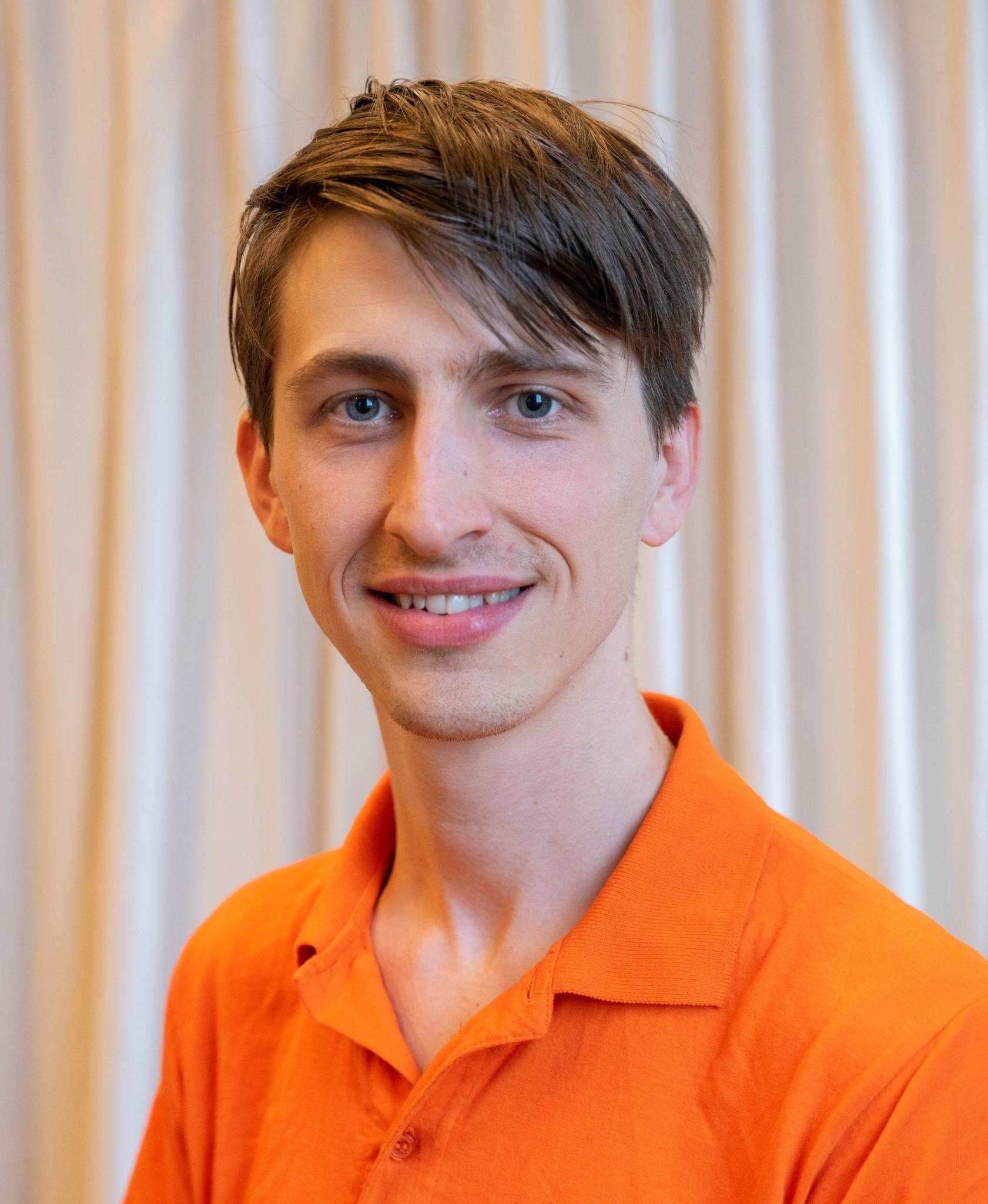 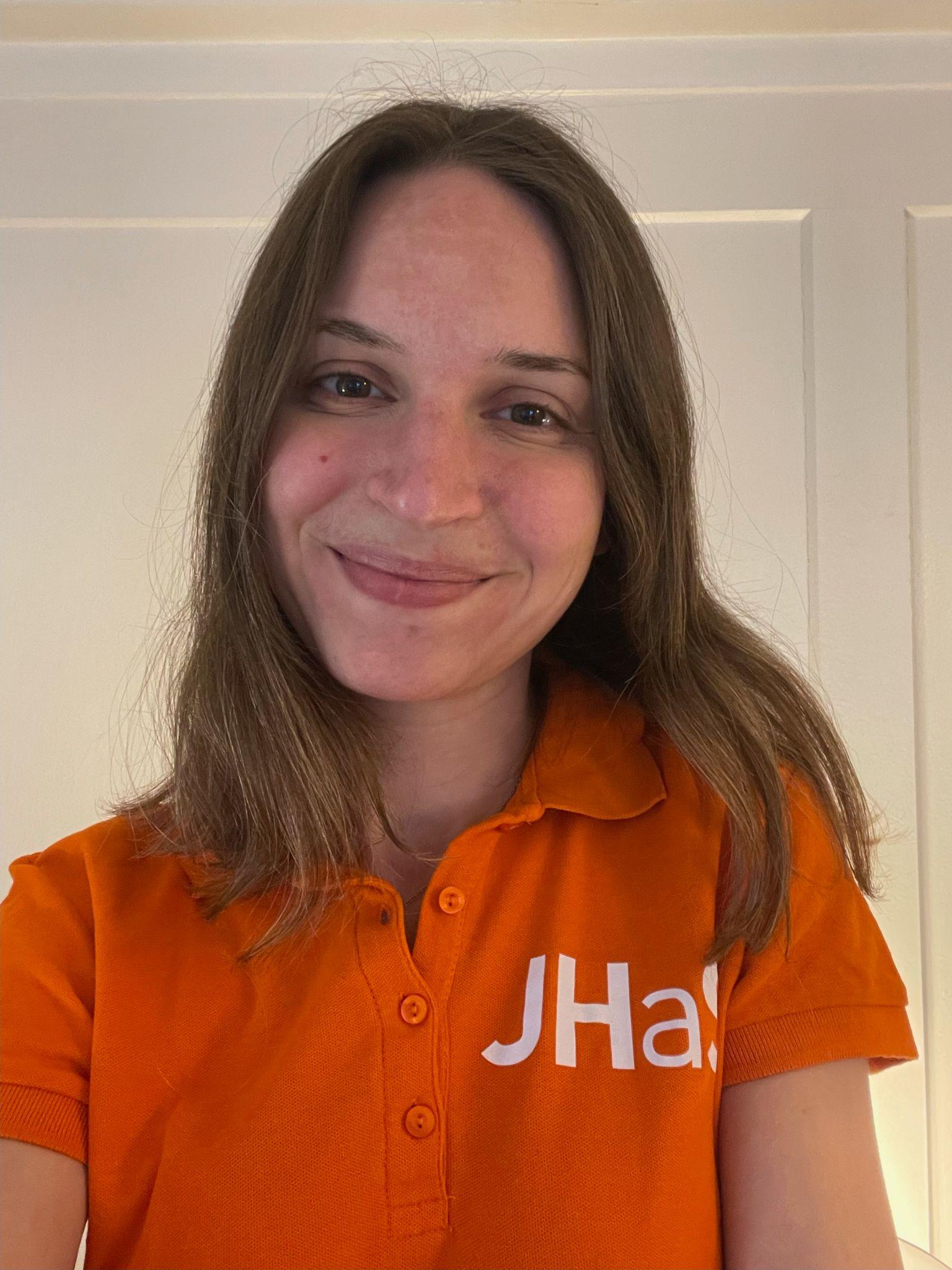 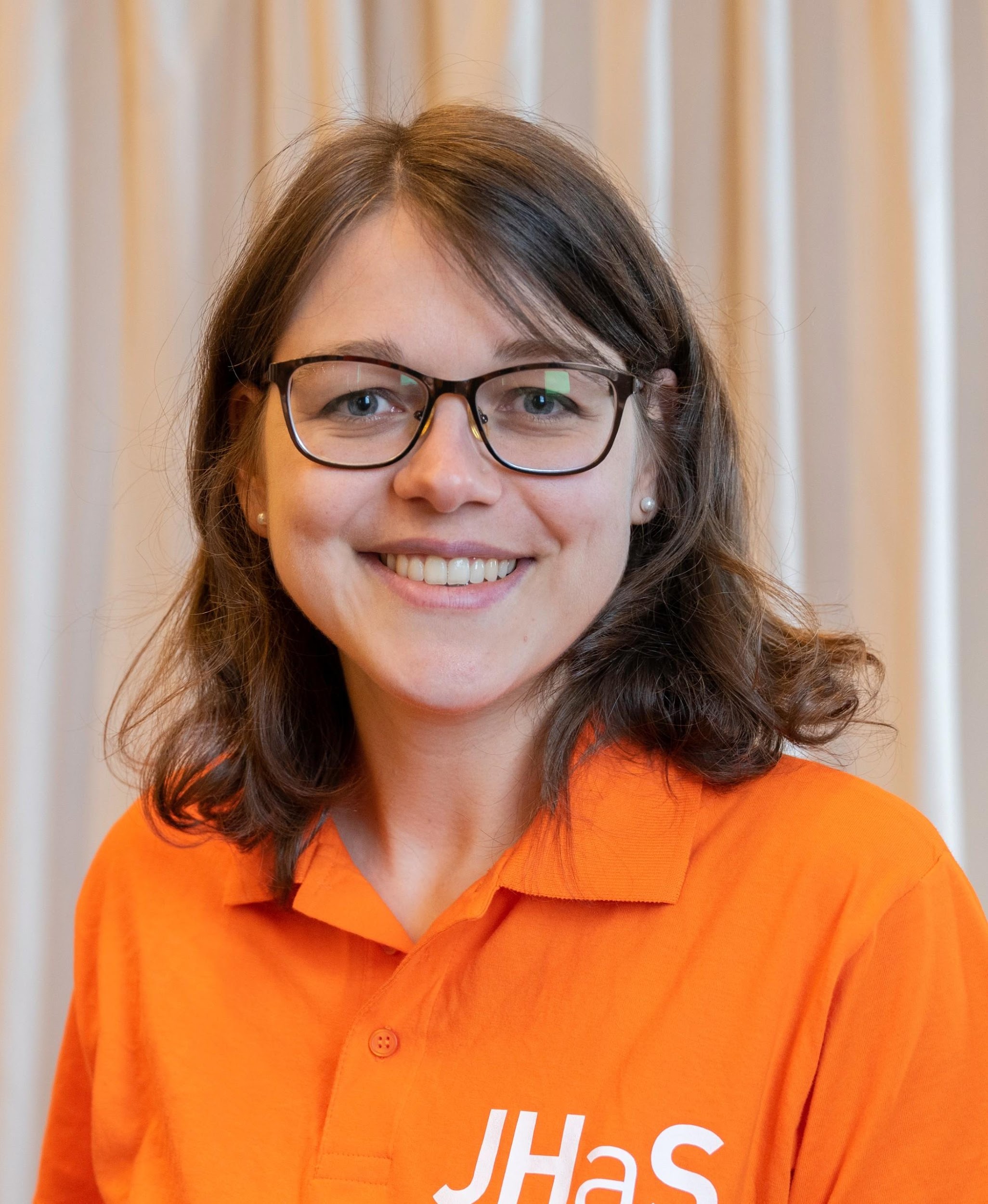 Viktoria Gisler-Reiher
Ressort Studis
Anja ForrerRessort Kommunikation
Alex Mettraux
Ressort Locals/
Stammtische
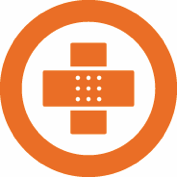 www.jhas.ch
Wahlen - Präsidium
Bisher:
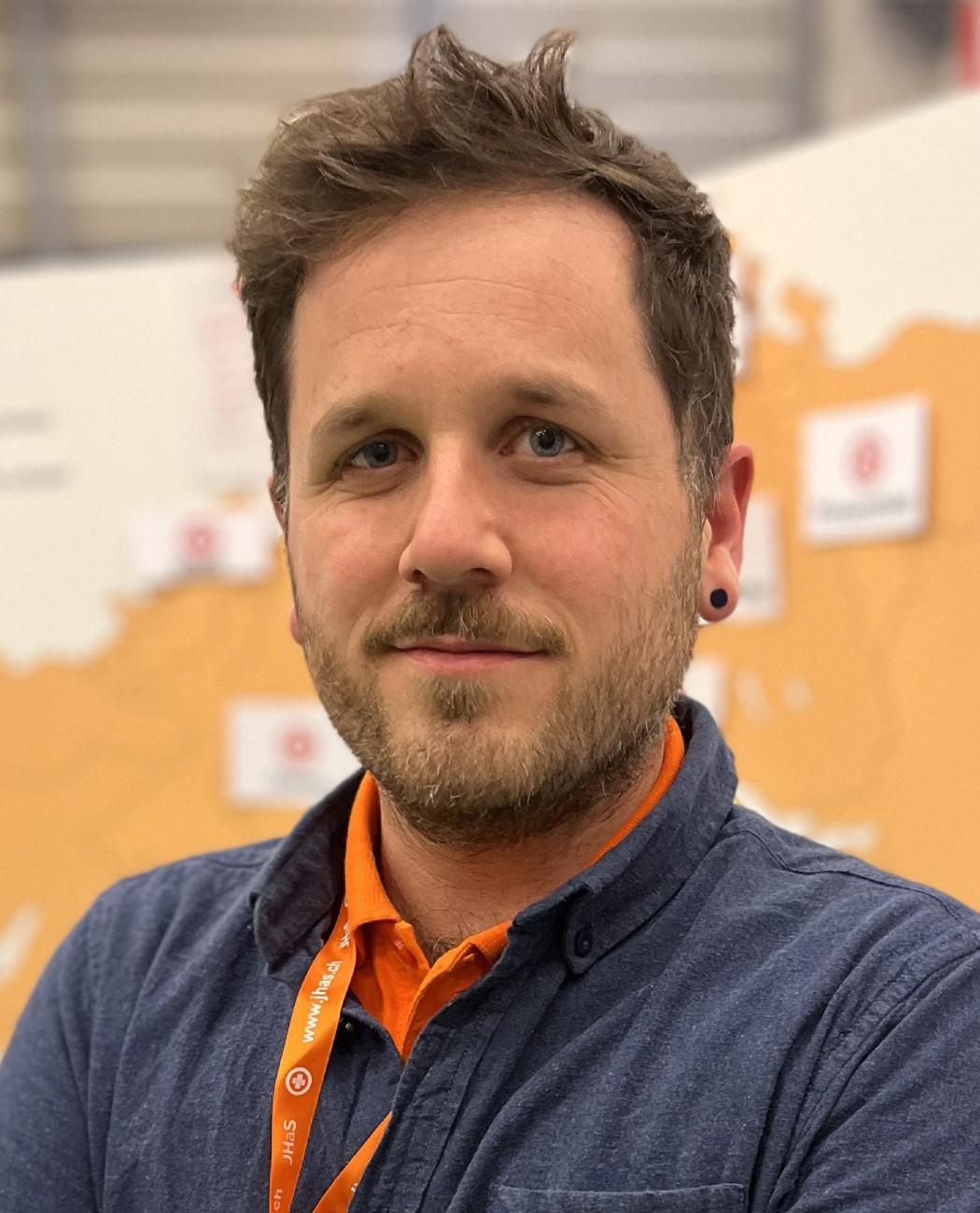 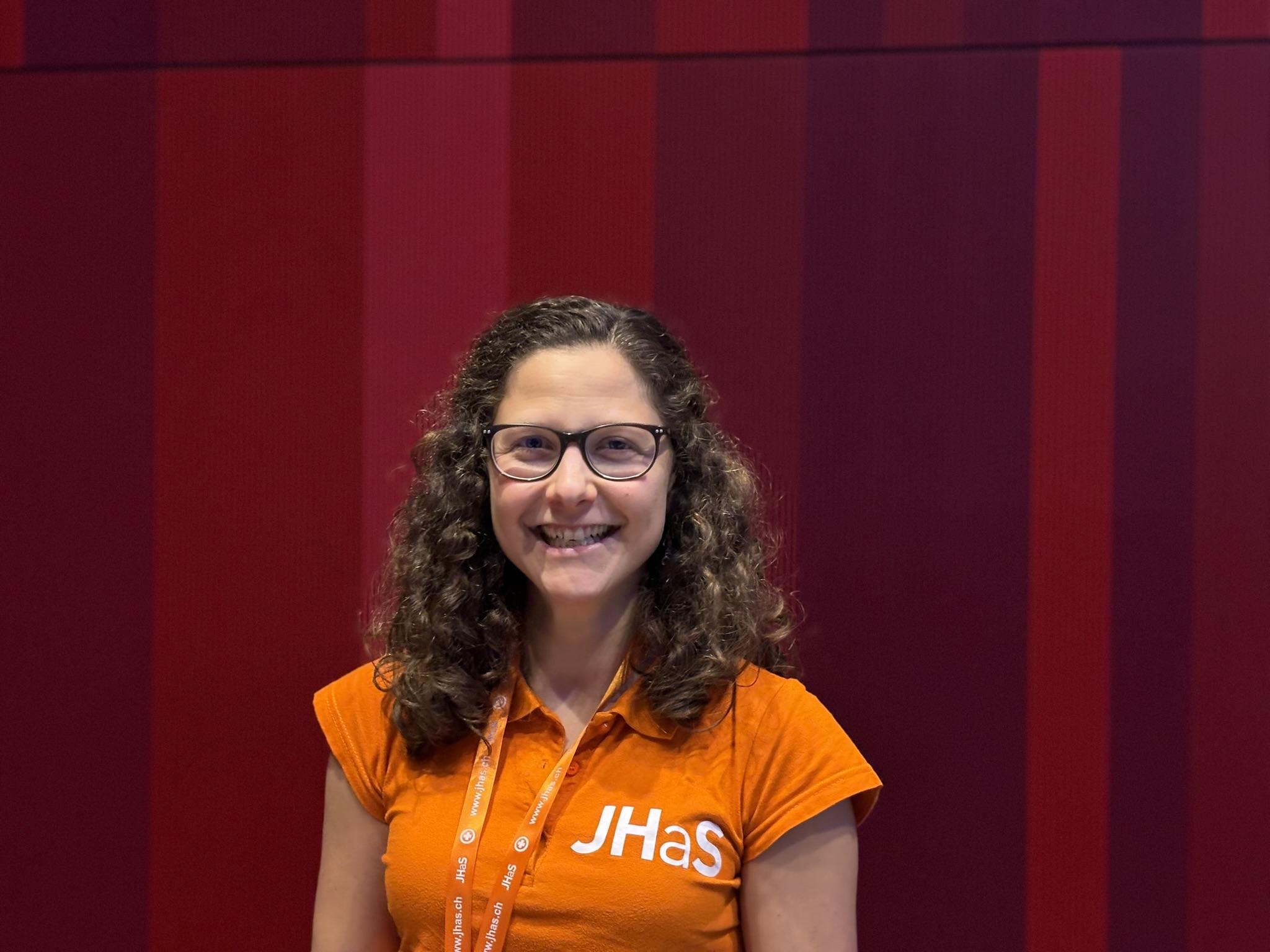 Linda Habib
Präsidentin
John Nicolet
Vize-Präsident
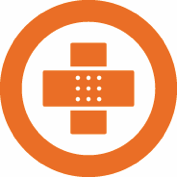 Neu : Co-Präsidium
www.jhas.ch
Wahlen - Vorstand
Bisher:
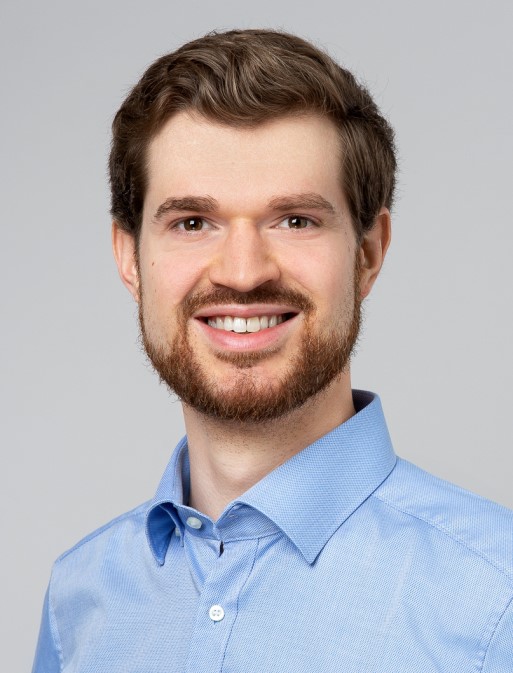 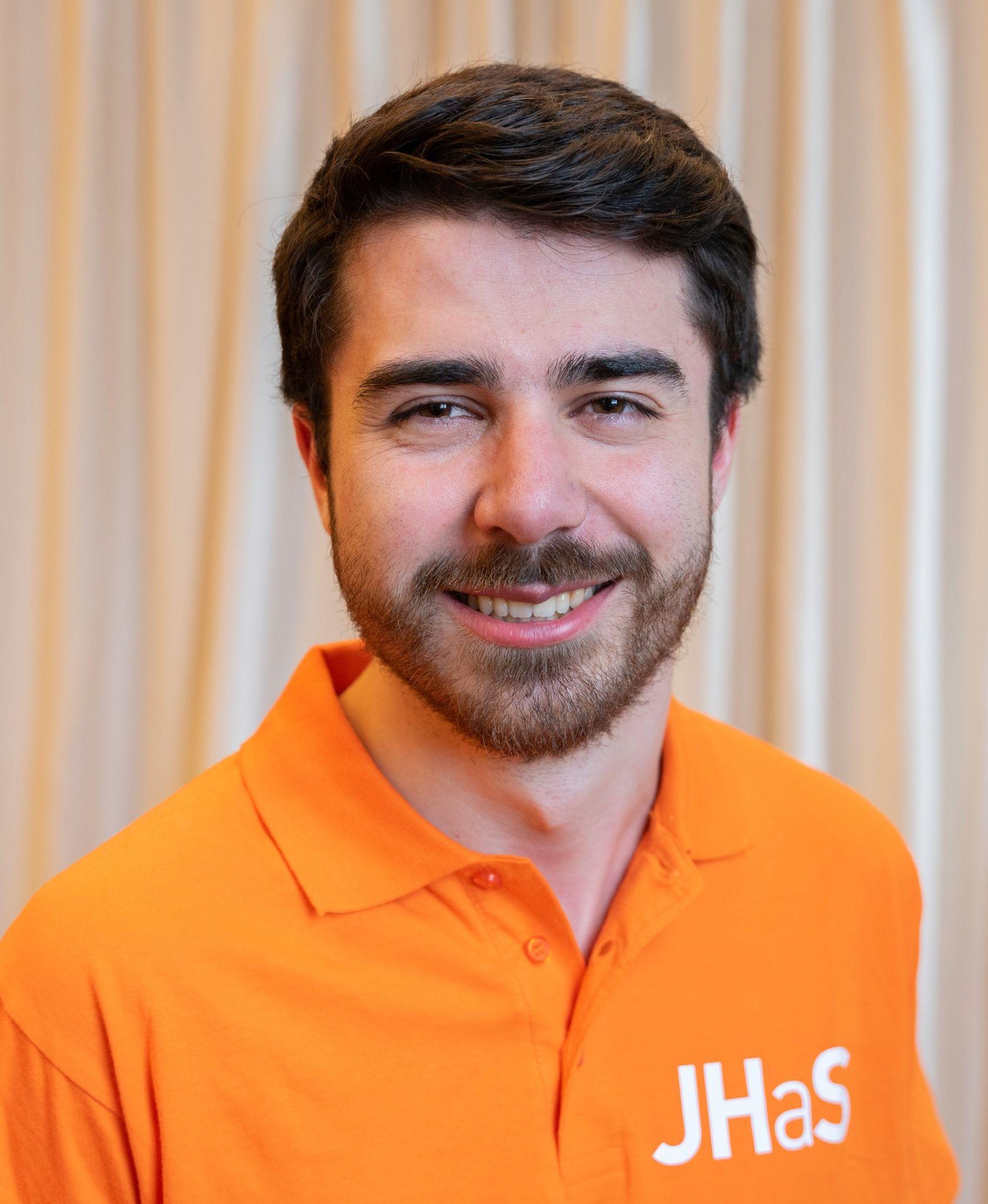 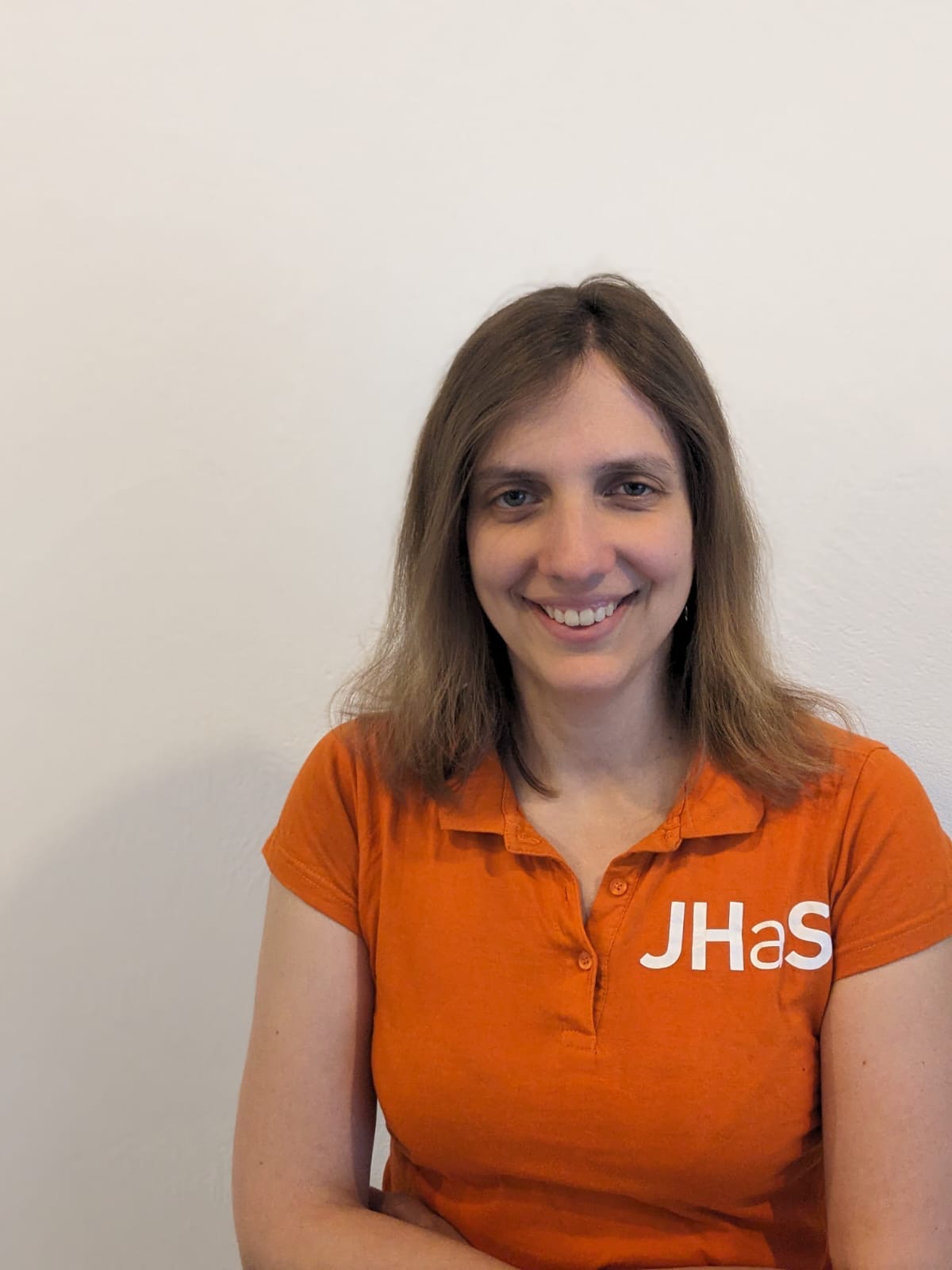 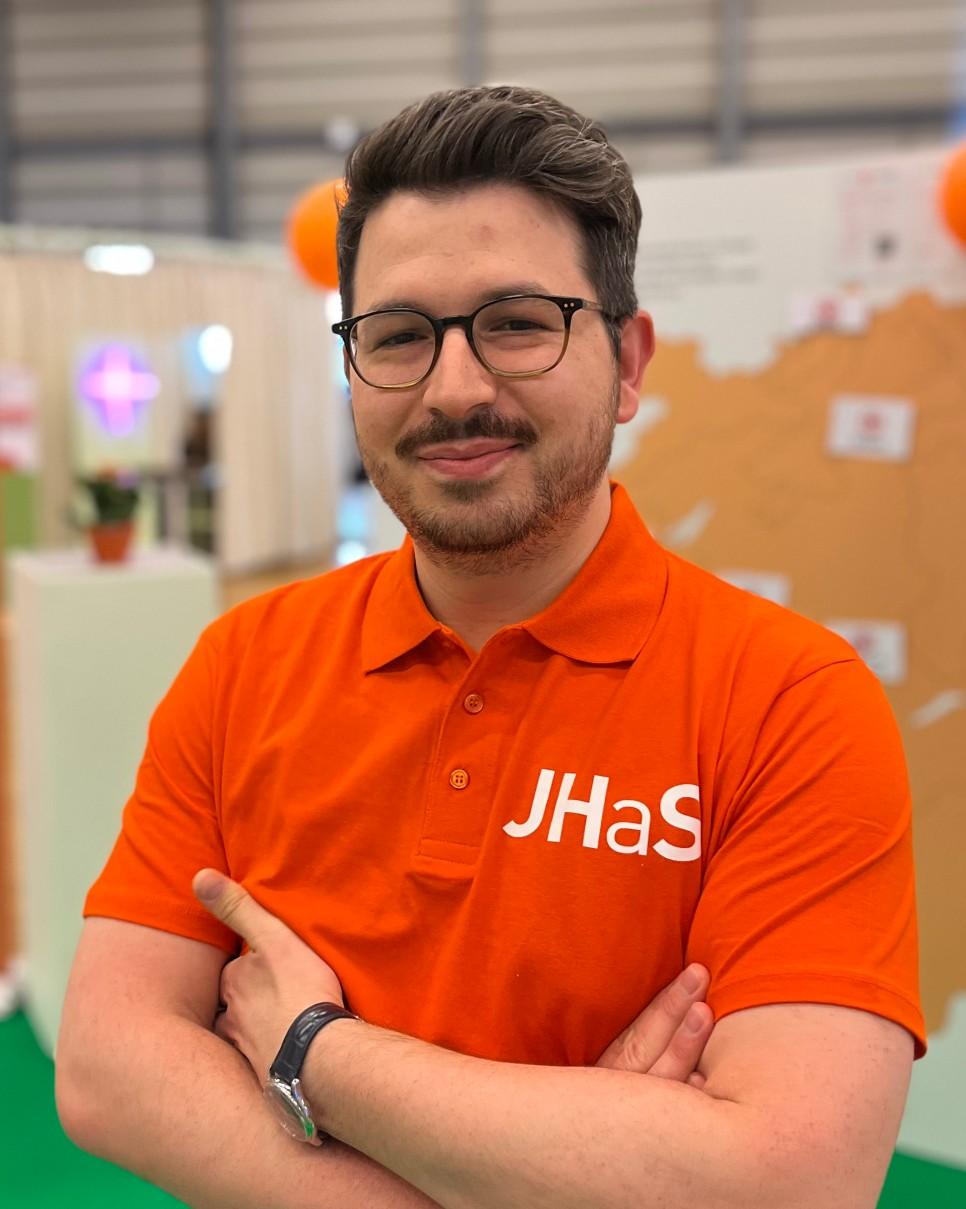 Lara Schneider
Ressort Pädiatrie
Hannes Bangerter
Ressort Politics
Louis Aebischer
Kassier
Timon Wartenweiler
Ressort International
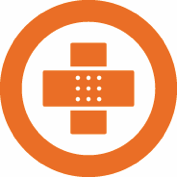 www.jhas.ch
Wahlen - Vorstand
Neu:
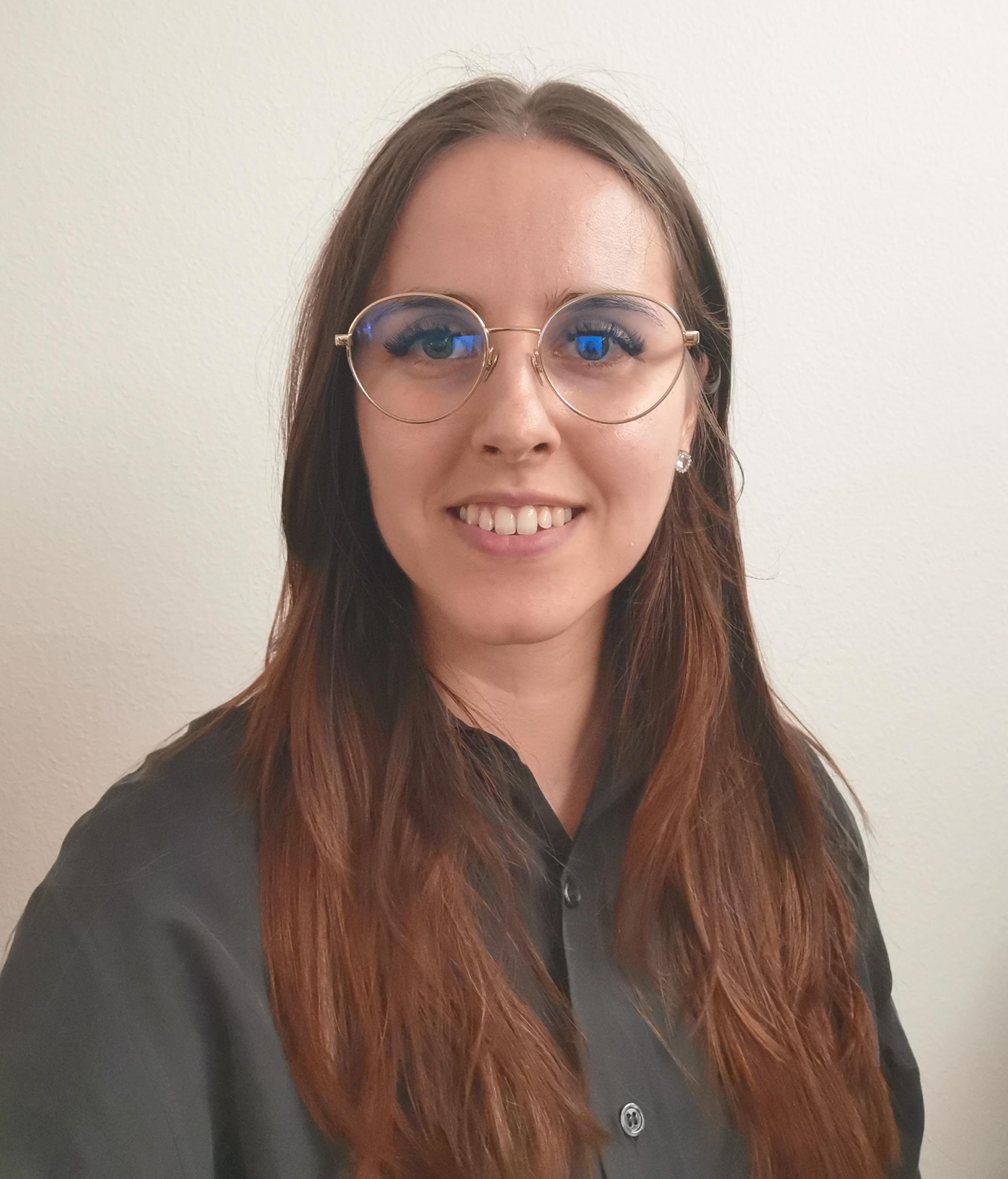 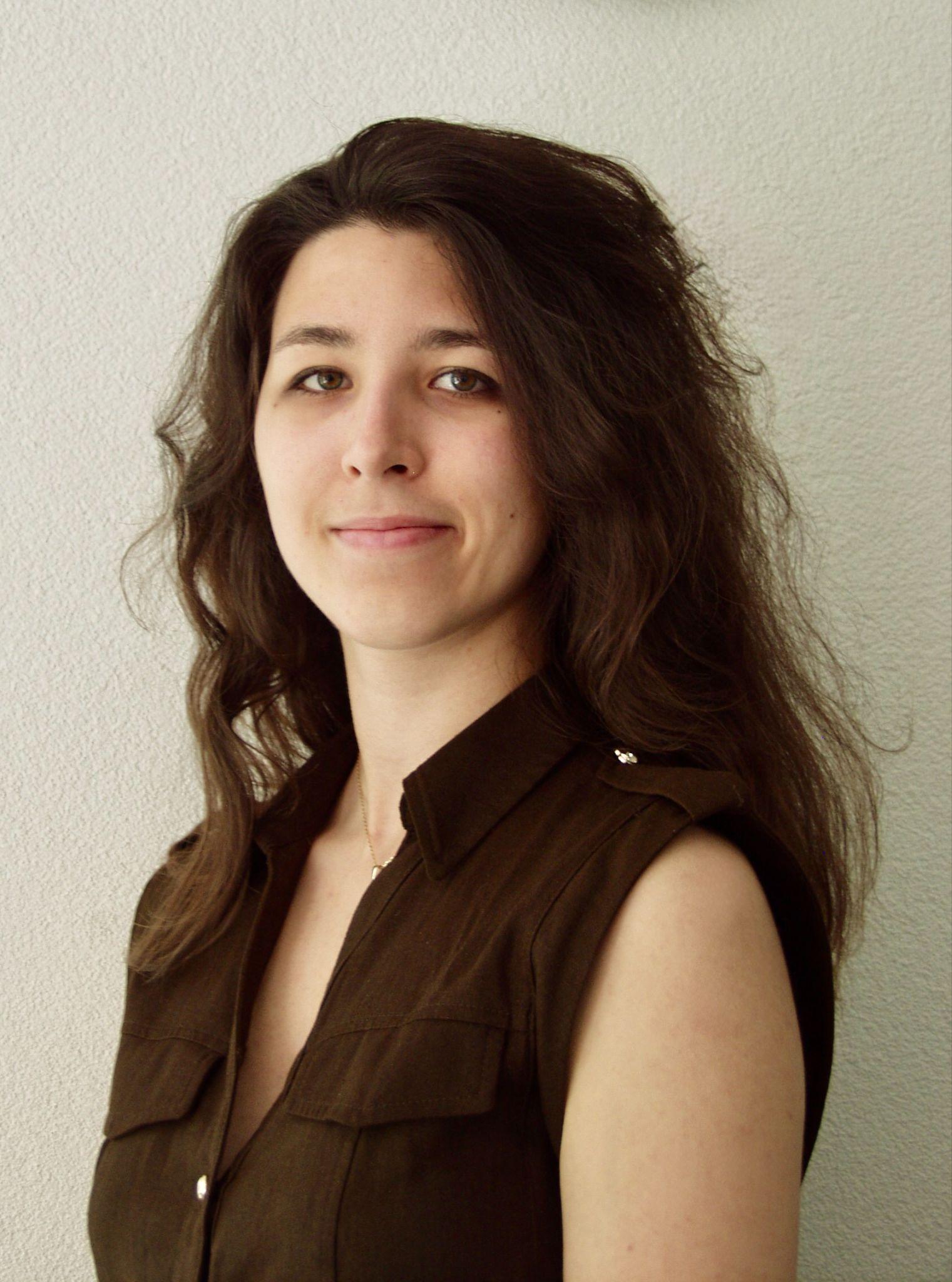 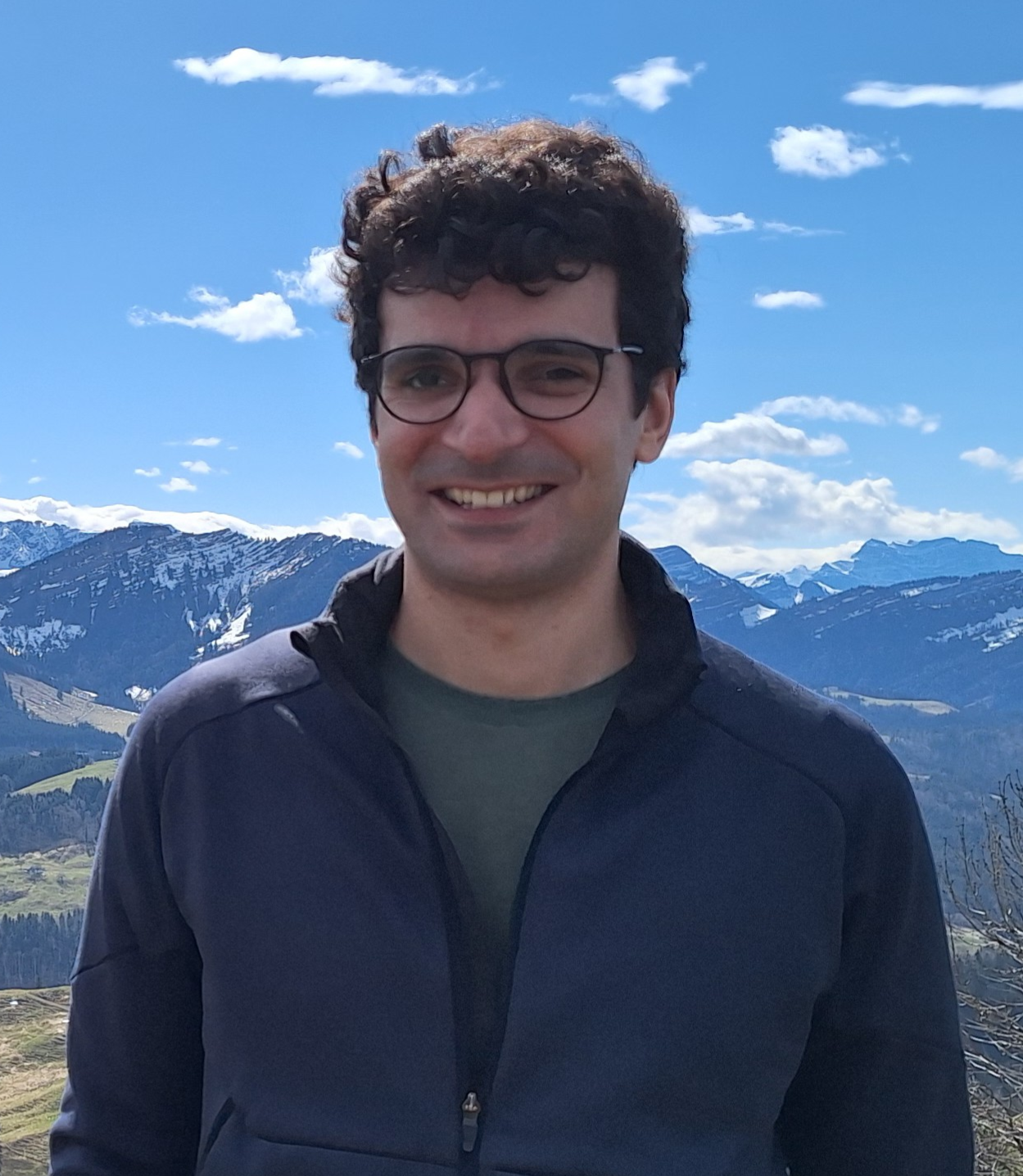 Andréa Teixeira
Ressort JHaS-Kongress
Alice Paatz
Ressort Studierende
Grégoire de Coquereaumont
Ressort Locals
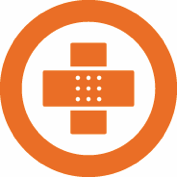 www.jhas.ch
Wahlen - Revisionsstelle
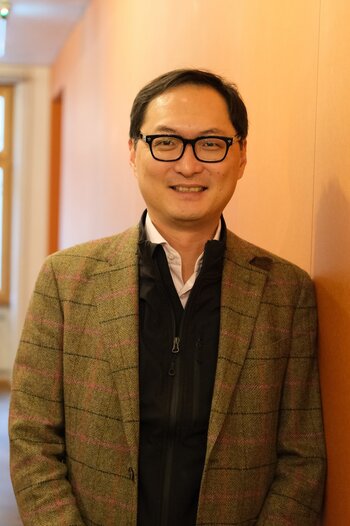 Dr. med. Michael Bagattini (Vorstand, mfe Schweiz)
Herzlichen Dank, Christian Rohrmann, für das langjährige Engagement!
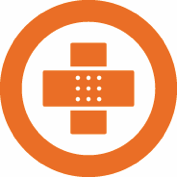 www.jhas.ch
JHaS-Delegierte
Ärztekongress Arosa: Flurina von Blumenthal
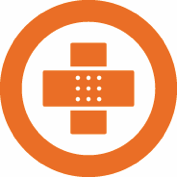 www.jhas.ch
[Speaker Notes: Verdankung Manuel Schau, keine Wahl, Informatione]
Ernennung - Ehrenmitglieder
Neu:
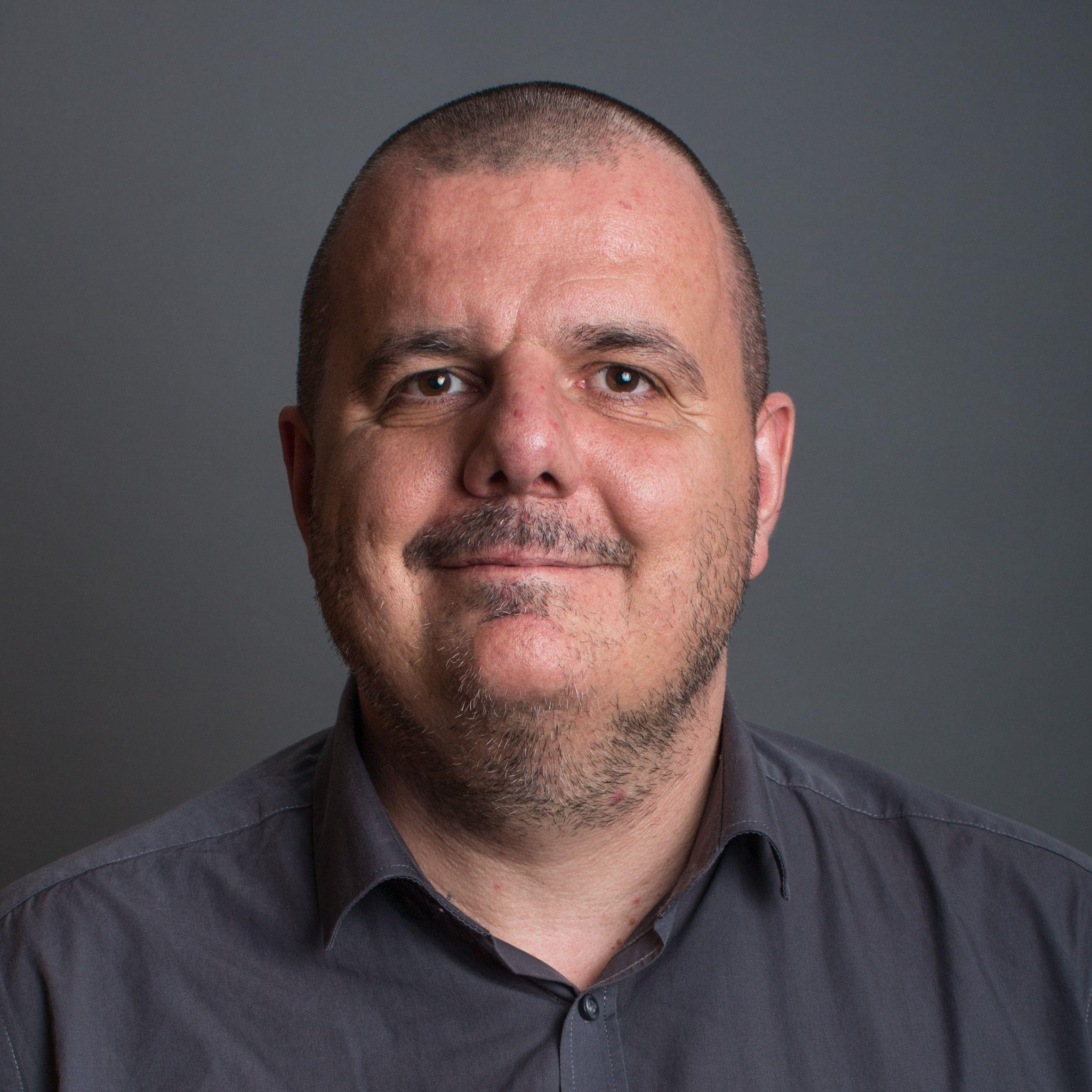 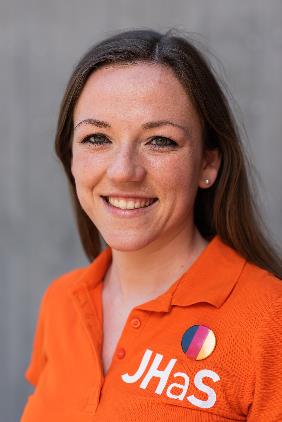 Dr. Sébastien Martin 
Médecin de famille 
Cursus Romand de Médecine de Famille
Dr. Regula Friedli-Kronenberg
 Past-Präsidentin JHaS
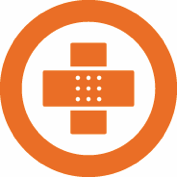 www.jhas.ch
Offene Chargen
Social Media-KoordinatorIn
KassierIn
JHaS Kongresskomitee
Regional Exchange Coordinator (Romandie)
JHaS on Tour Team
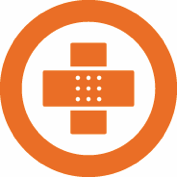 www.jhas.ch
Varia
Divers
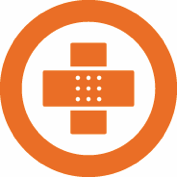